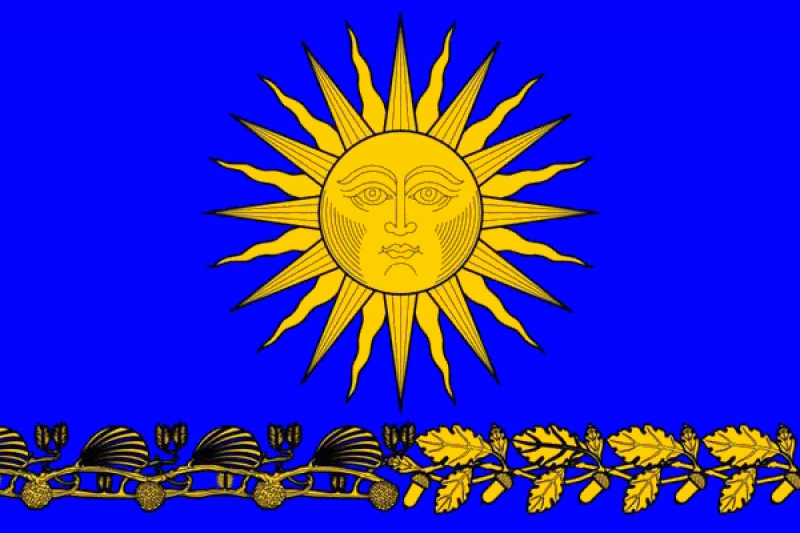 Отчет Главы МС МО п. Солнечное 
за 2021 год



                                                                 Глава МС МО п. Солнечное    Сафронов М.А
Местный бюджет МО пос. Солнечное на 2021 год:
Общий объем расходов по предметам ведения в 2021 году 
составил 38 998,8 тыс.руб. (99,3%)

План – 39 166,7 тыс. руб.
Отчет об исполнении бюджета местной администрацией муниципального образования поселок Солнечное за 2021 годГлава МА МО п. Солнечное Барашкова В.А.
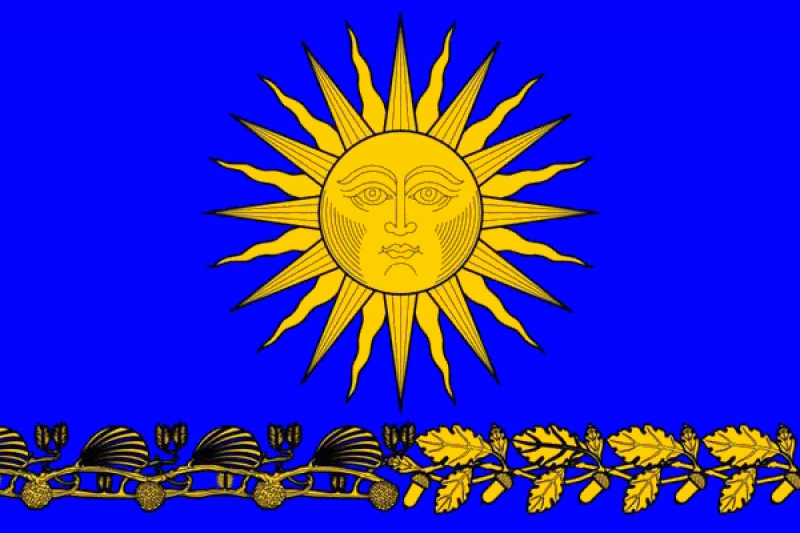 Общий объем расходов по предметам ведения в 2021 году 
составил 38 998,8 тыс.руб. (99,3%)

План – 39 166,7 тыс. руб.
Объем межбюджетных трансфертов, полученных из бюджета СПб 
составил 38 998,8 тыс. руб., в том числе:
Информация о контрактах и договорах за 2021 год МО п. Солнечное
Защита населения и территории от чрезвычайных ситуаций природного и техногенного характера, гражданская оборона
Муниципальная программа по участию в деятельности по профилактике правонарушений в Санкт-Петербурге
Система охранного видеонаблюдения на объектах благоустройства МО п. Солнечное:

 пересечение 2-го и 6-го Проездов
 улица Нагорная, у д. 37
 улица Пионерская, у д. 10б
 Приморское шоссе, у д.364
 серверная, ул. Вокзальная, д.15

По программе израсходовано 442,4 тыс. руб. на оплату электроэнергии, услуги по техническому обслуживанию и ремонт, приобретение печатной продукции: 
Брошюра "Межнациональные отношения" (60 шт.)
Брошюра-памятка "Профилактика правонарушений на территории муниципального образования" (120 шт.)
Знак "Запрещено пить, курить!" (15 шт.)
Евробуклет "Что нужно знать о коррупции", (100 шт.)
Знак «Выгул собак запрещен» (15 шт.)
Плакат "Рекомендации по содержанию и выгулу собак" (10 шт.)
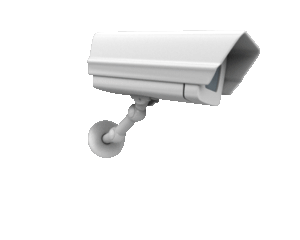 Расходы на реализацию муниципальных программ
за 2021 год МО п. Солнечное
Текущий ремонт и содержание дорог
на сумму 11 362,7 тыс. руб.
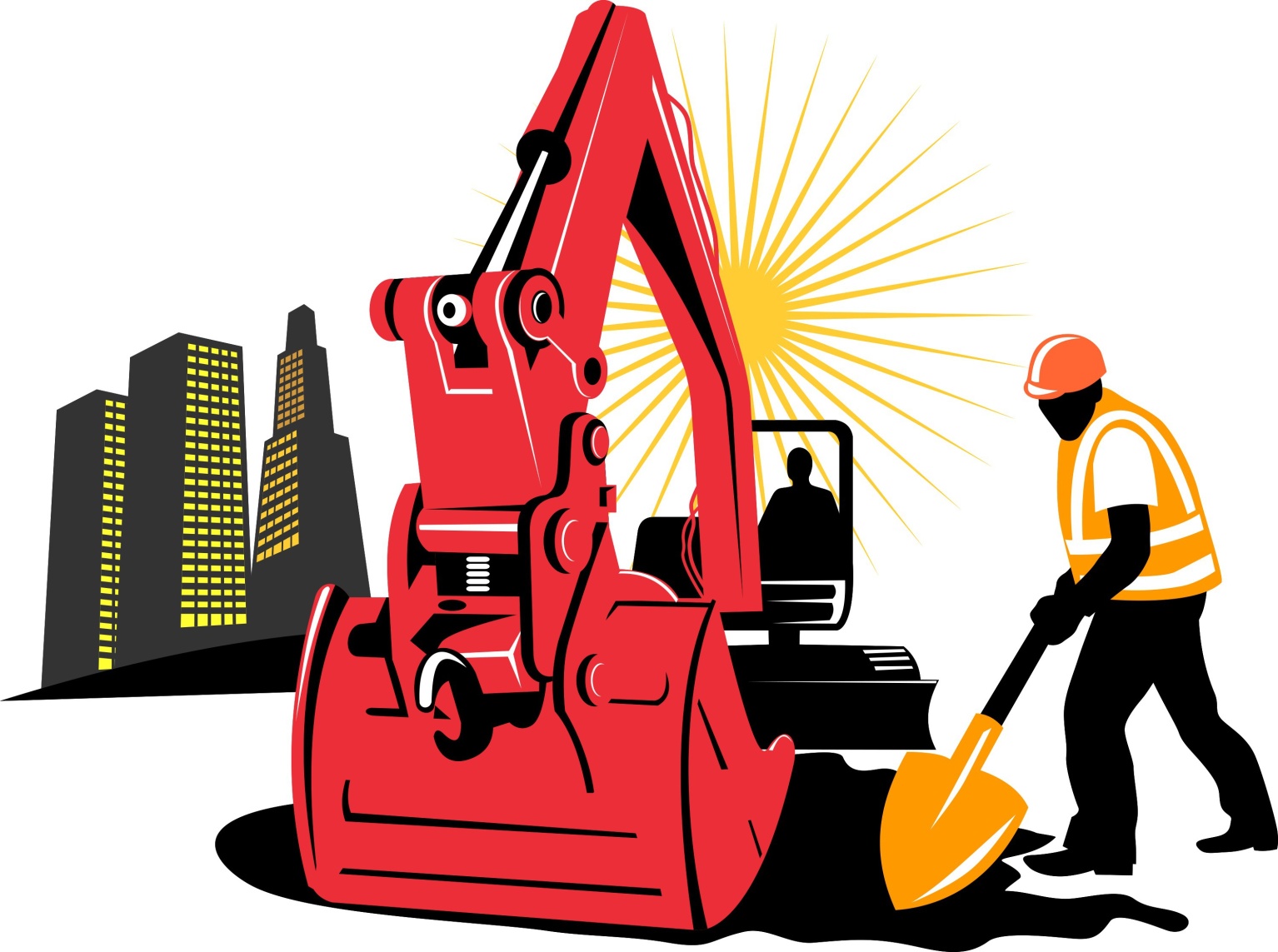 Текущий ремонт дорог в 2021 году
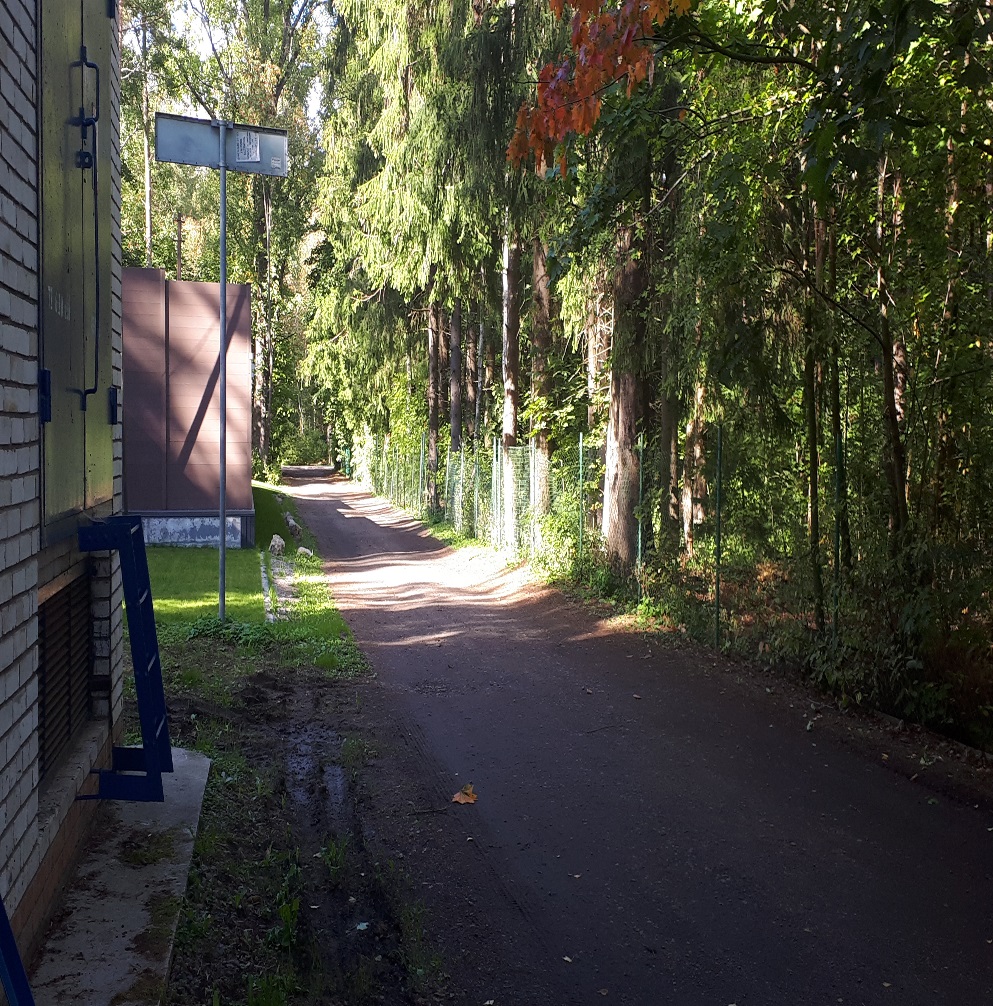 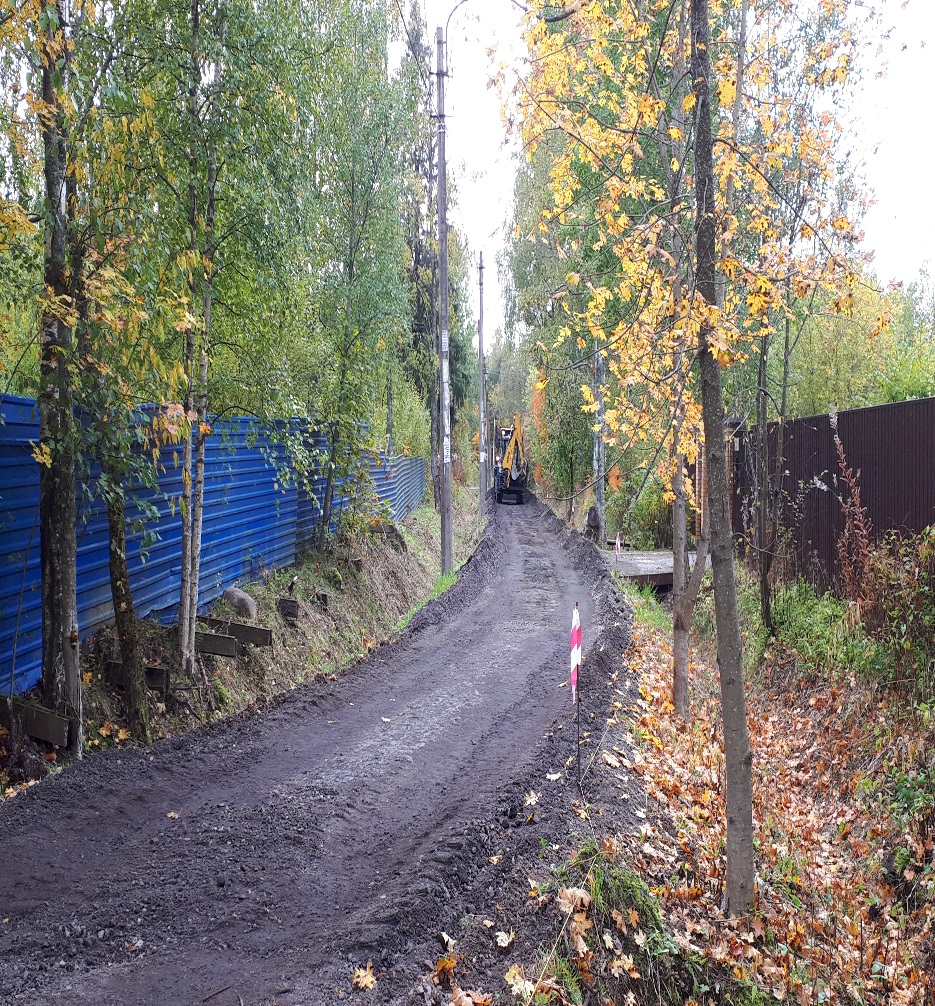 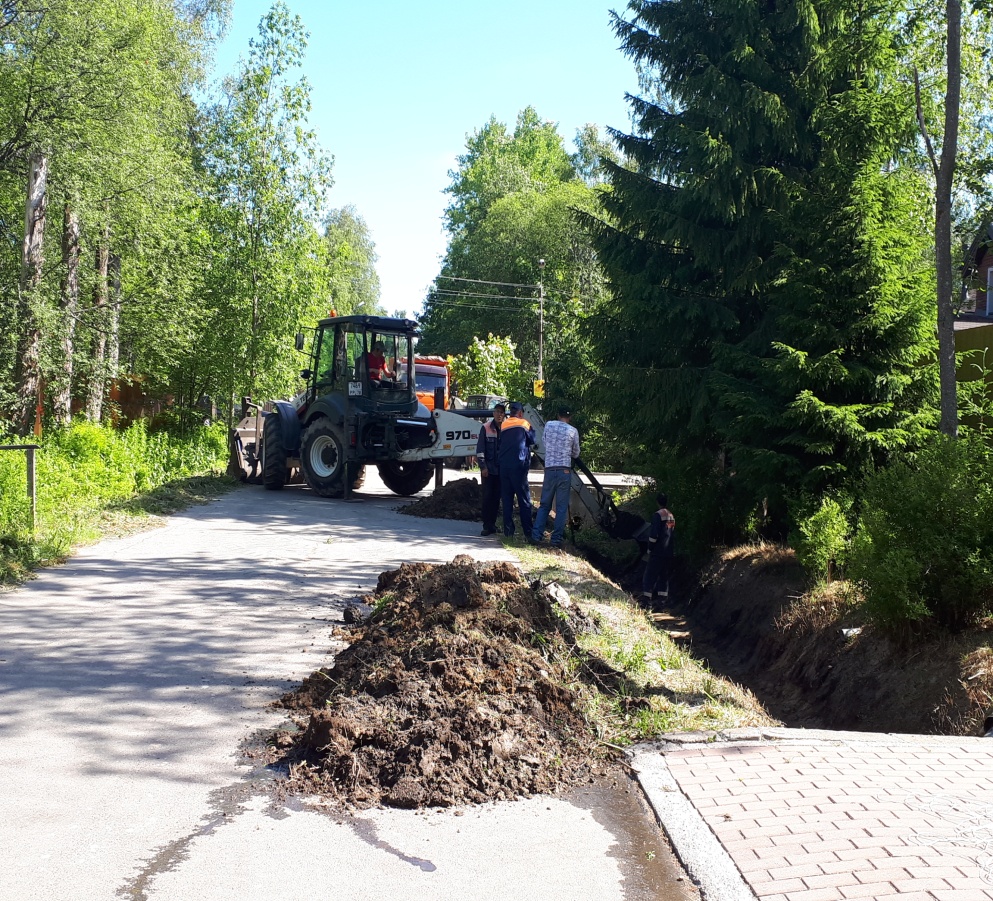 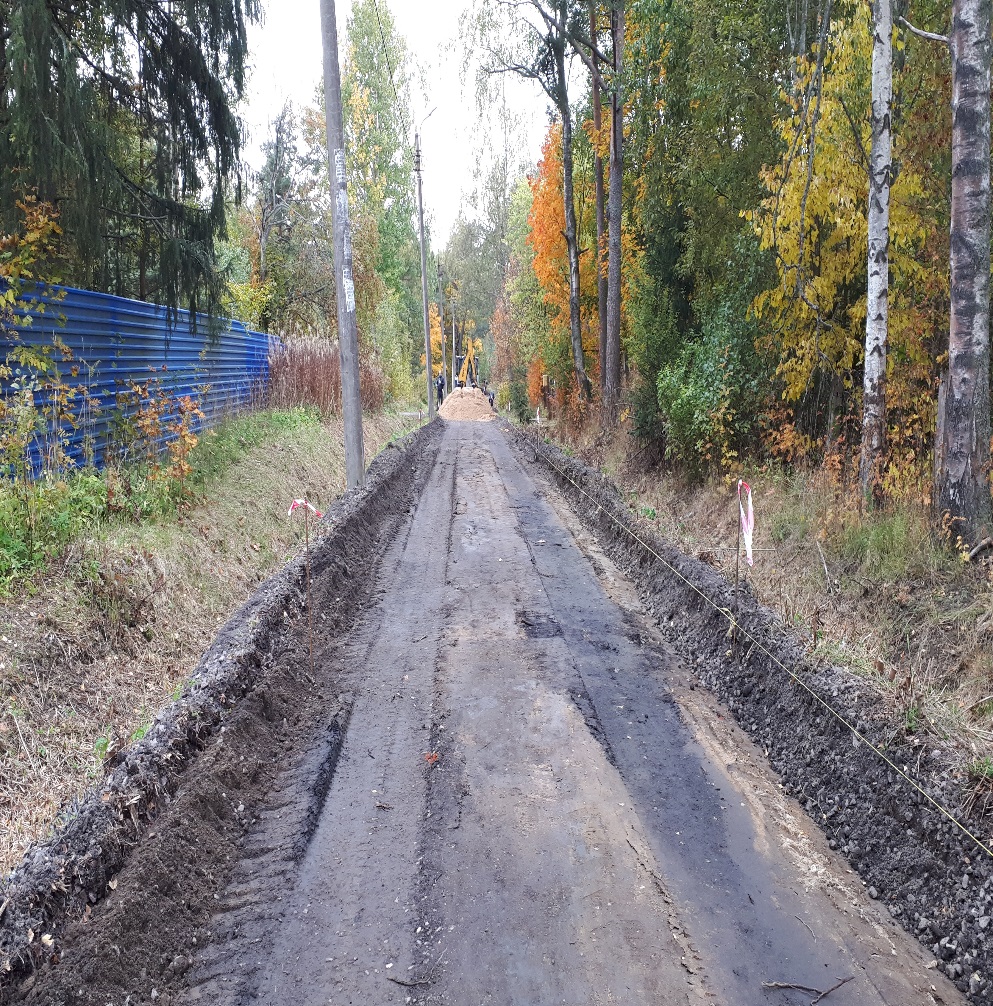 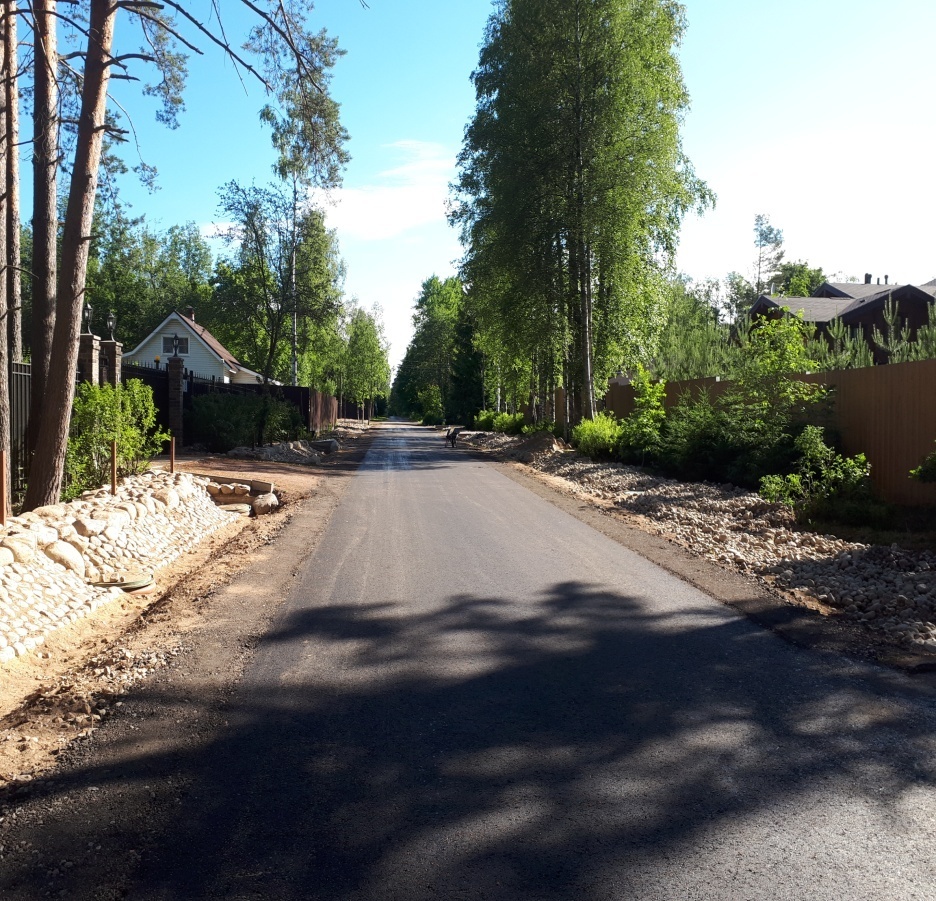 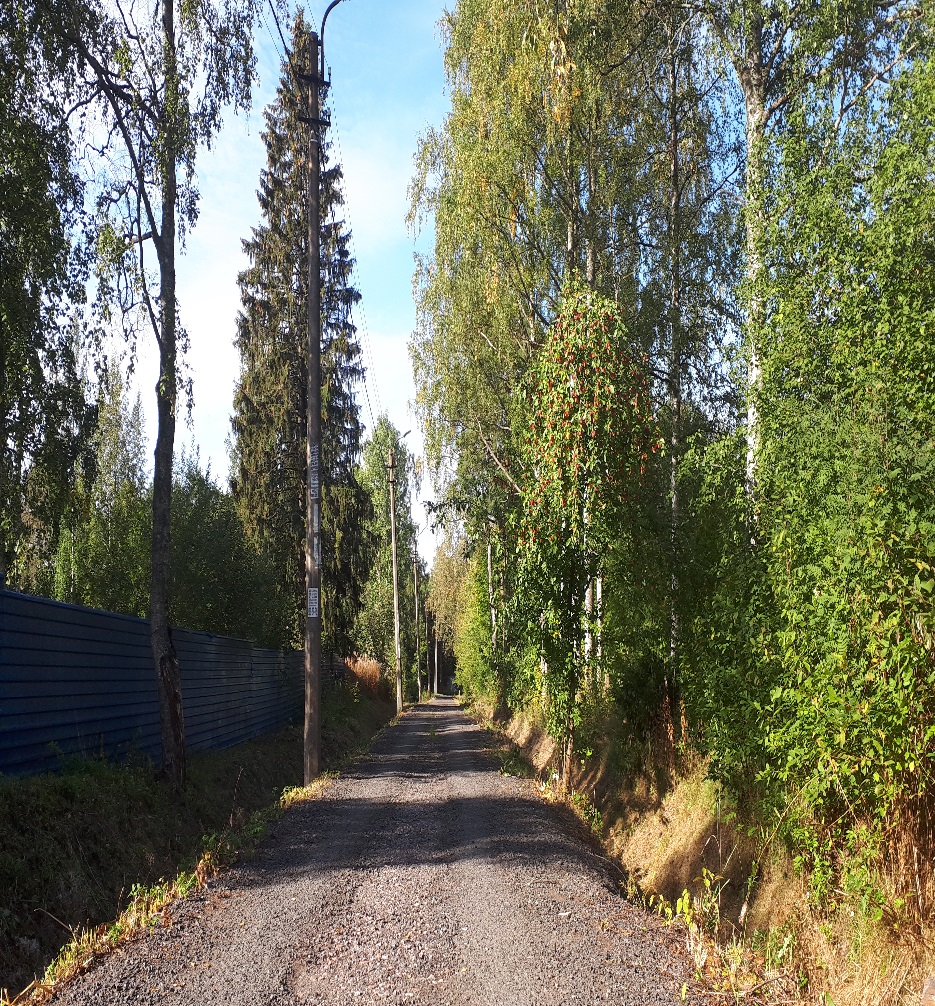 ДО
ПОСЛЕ
переулок Комсомольский, переулок Танкистов
Содержание дорог, расположенных в пределах границ муниципального образования
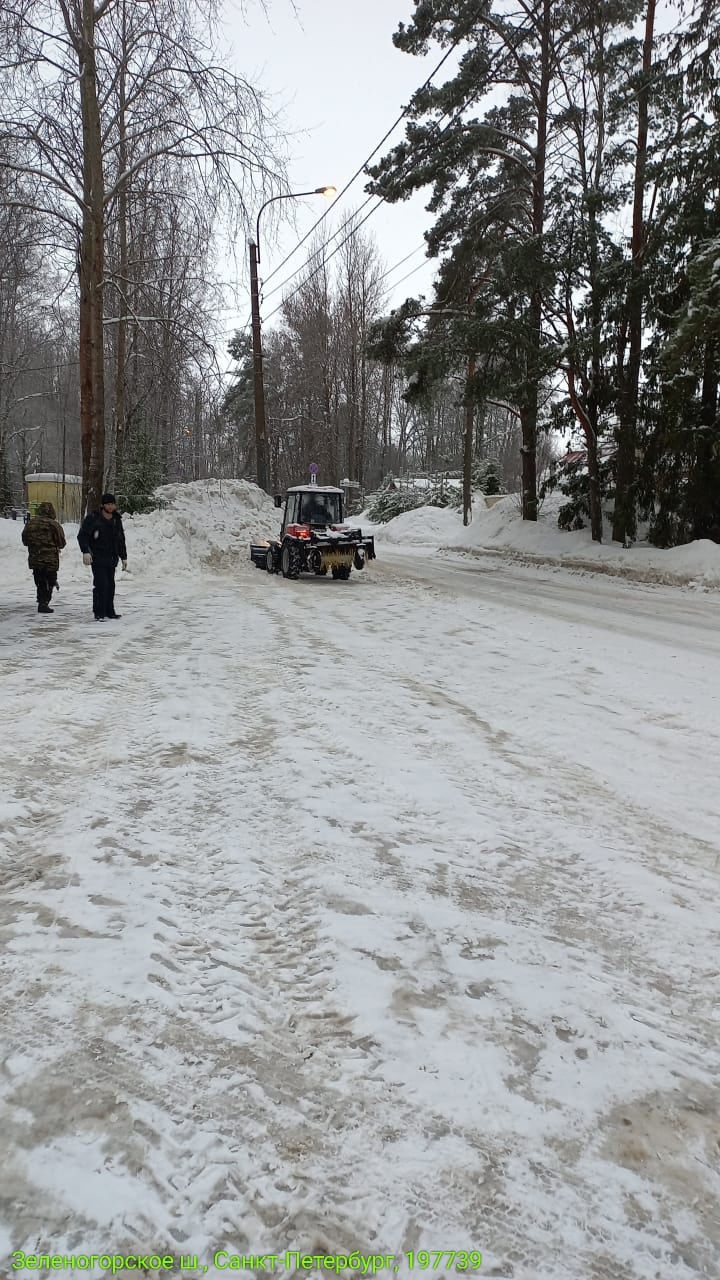 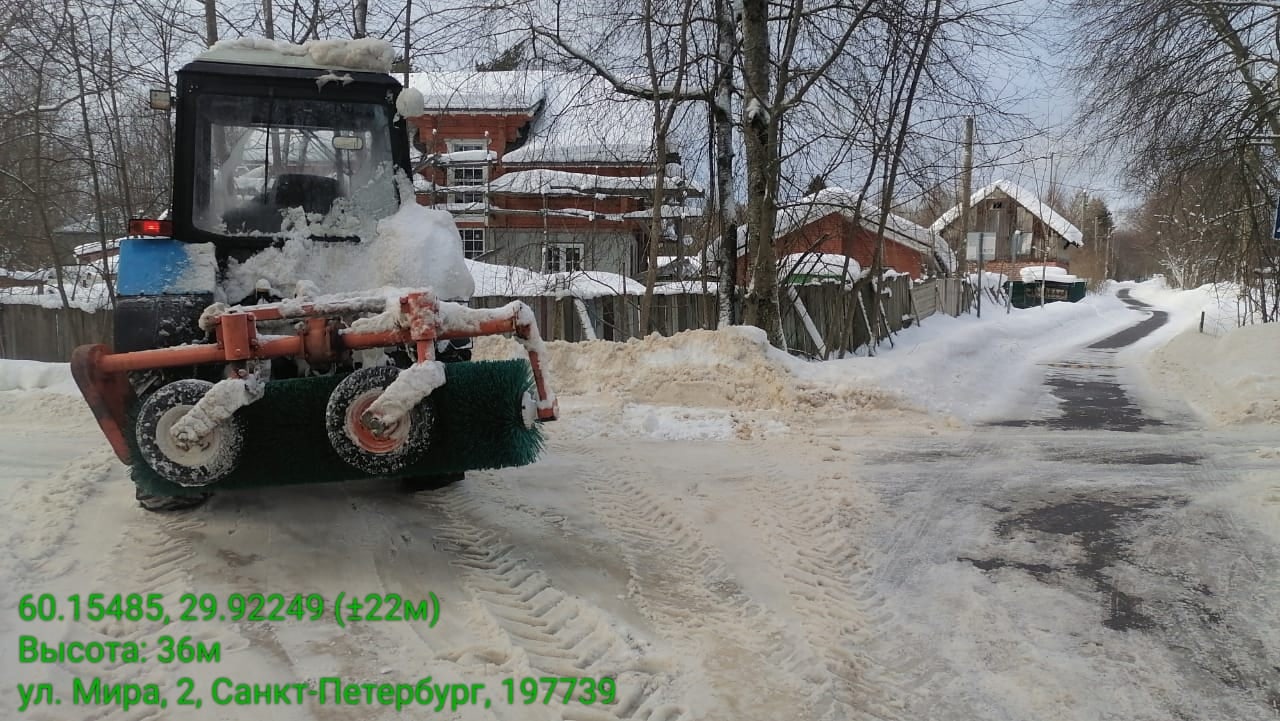 Обеспечение проектирования благоустройства при размещении элементов благоустройства
Размещение, содержание спортивных, детских площадок, включая ремонт расположенных на них элементов благоустройства на внутриквартальных территориях 
на сумму  7 714,3 тыс. руб.
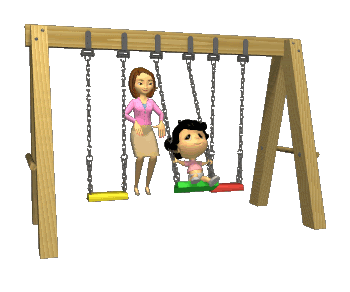 Работы по содержанию детских площадок
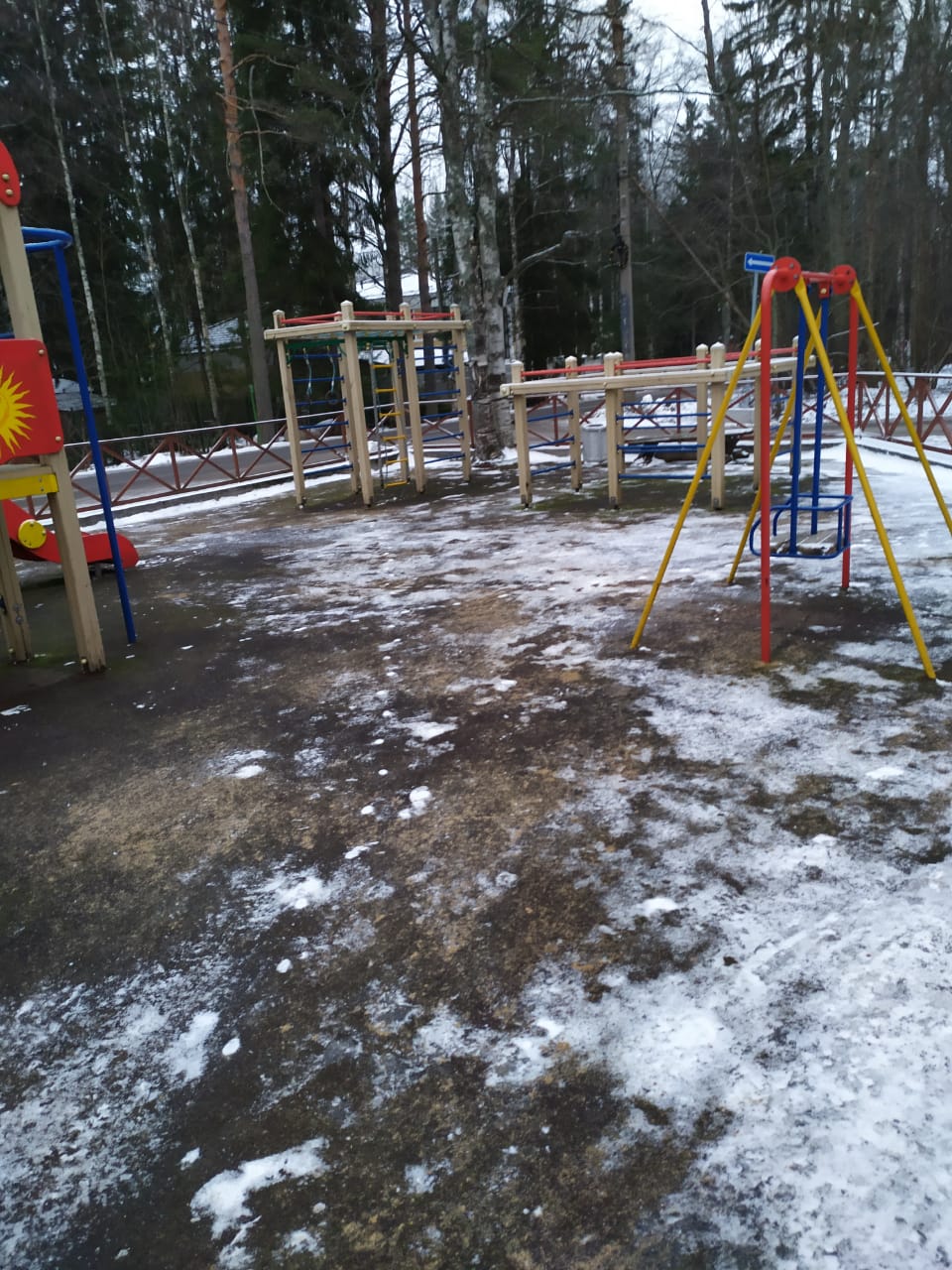 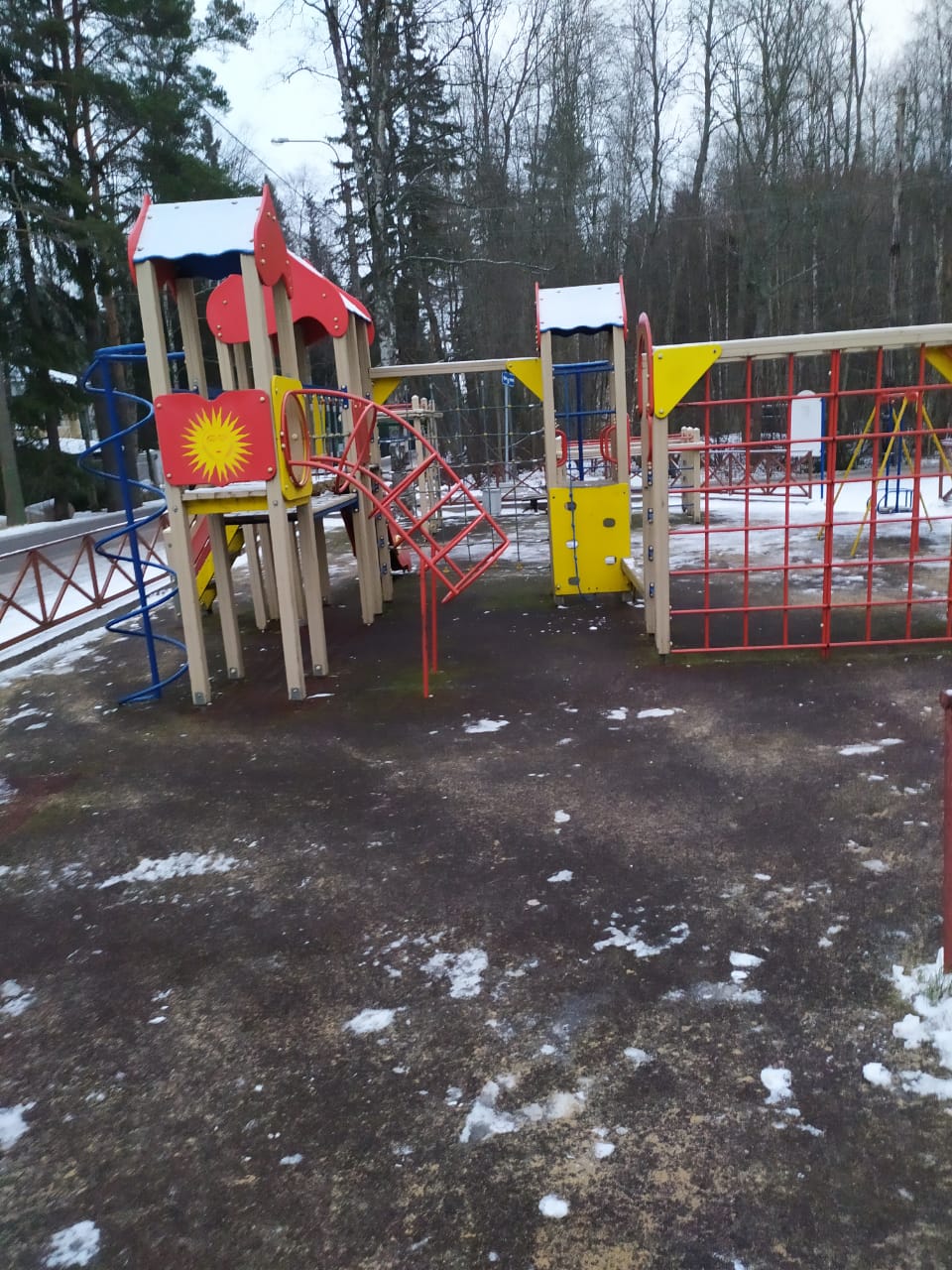 улица Вокзальная, д.15
Работы по содержанию детских площадок
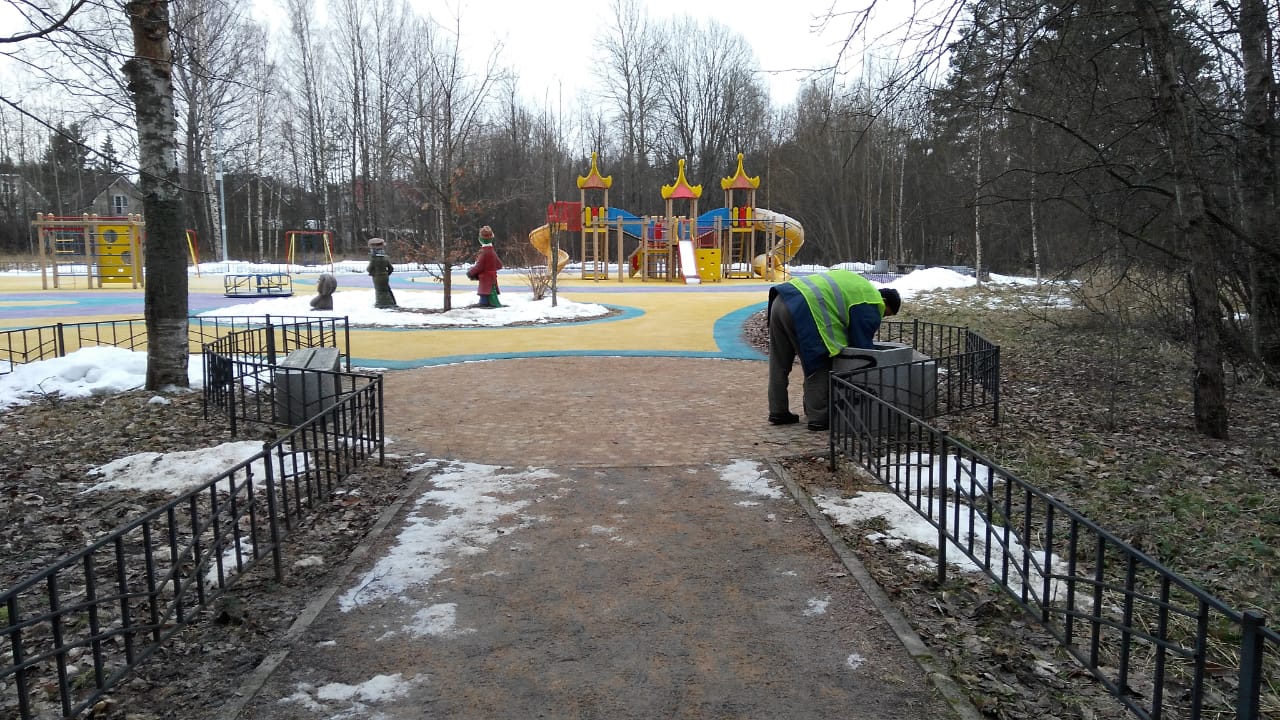 улица Пионерская, у д.10 б
Работы по содержанию детских площадок
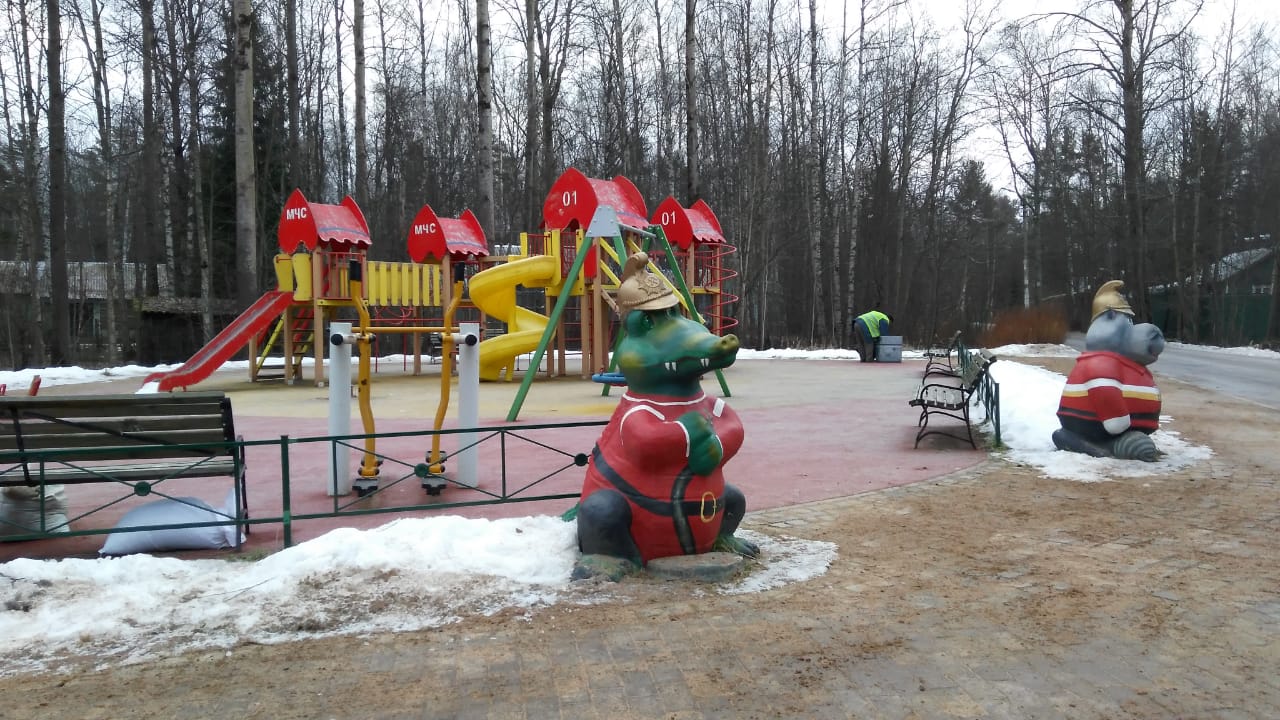 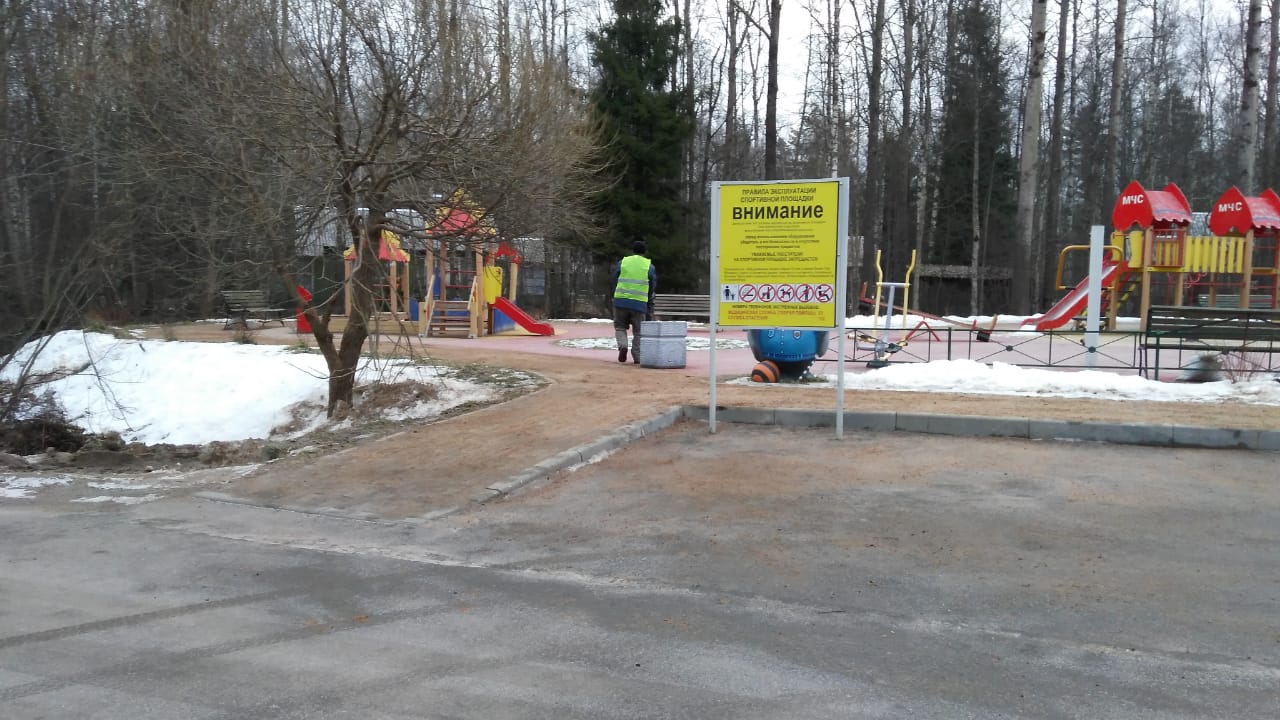 улица Нагорная у д.37
Обустройство спортивной площадки по адресу: Средний пер., между д. 5, лит. А и д. 9, лит. А (1 этап)
Размещение, содержание, ремонт, информационных щитов на сумму 508,5 тыс. руб.
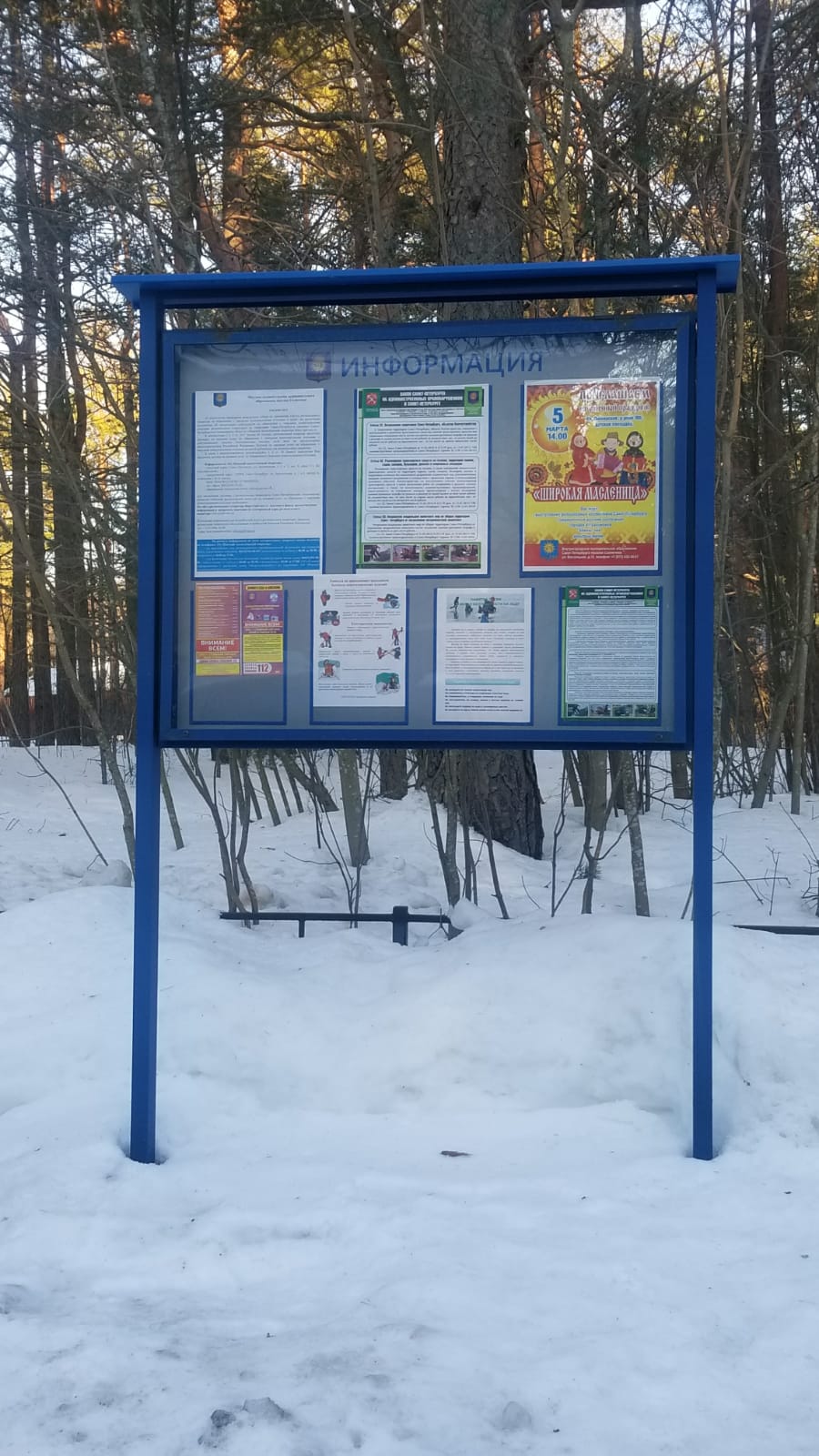 Временное размещение, содержание, включая ремонт, элементов оформления культурно-массовых мероприятий
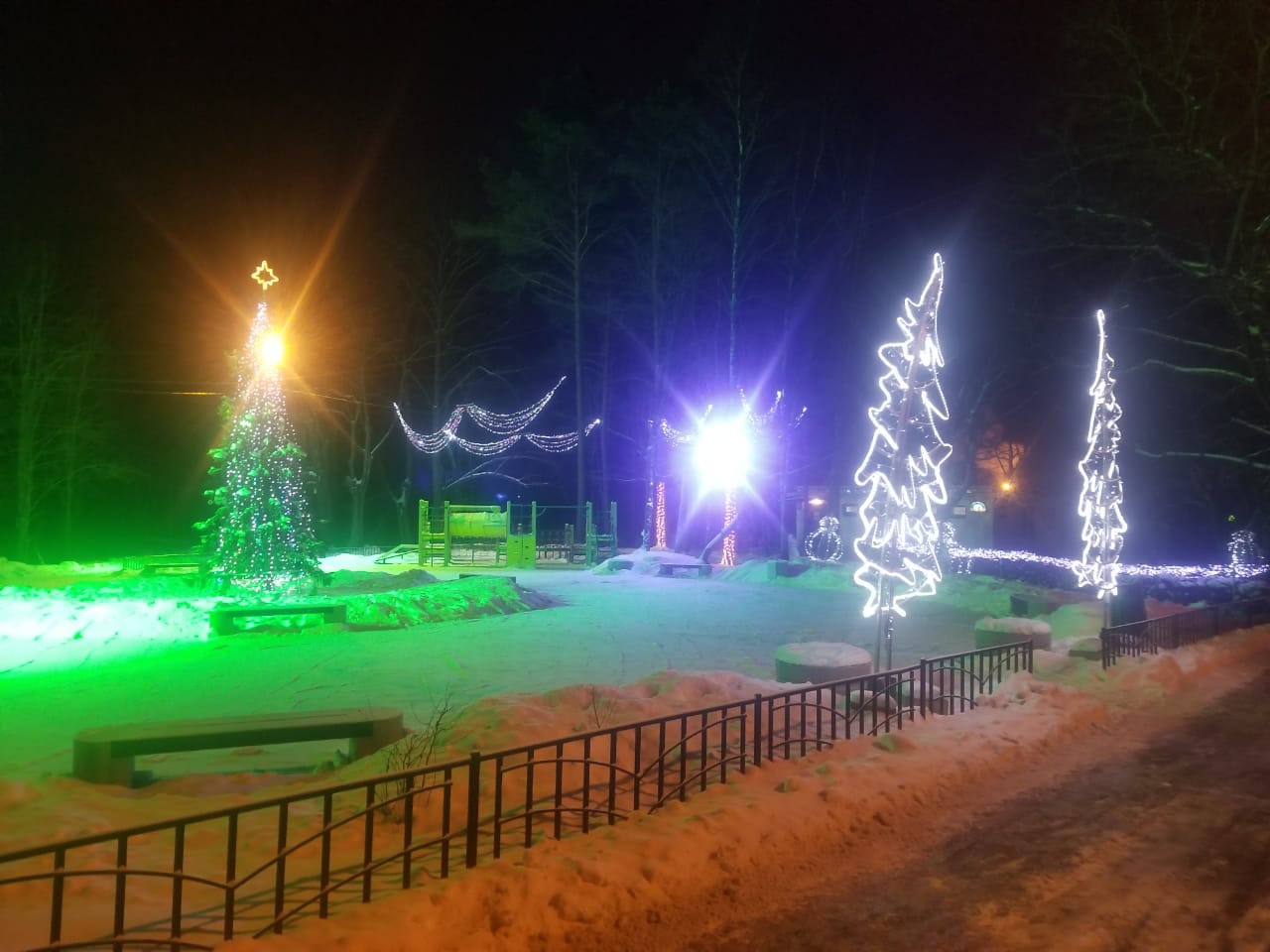 Работы по уборке и санитарной очистке территорий 
ЗНОП местного значения
на сумму 2 709,3 тыс.руб.
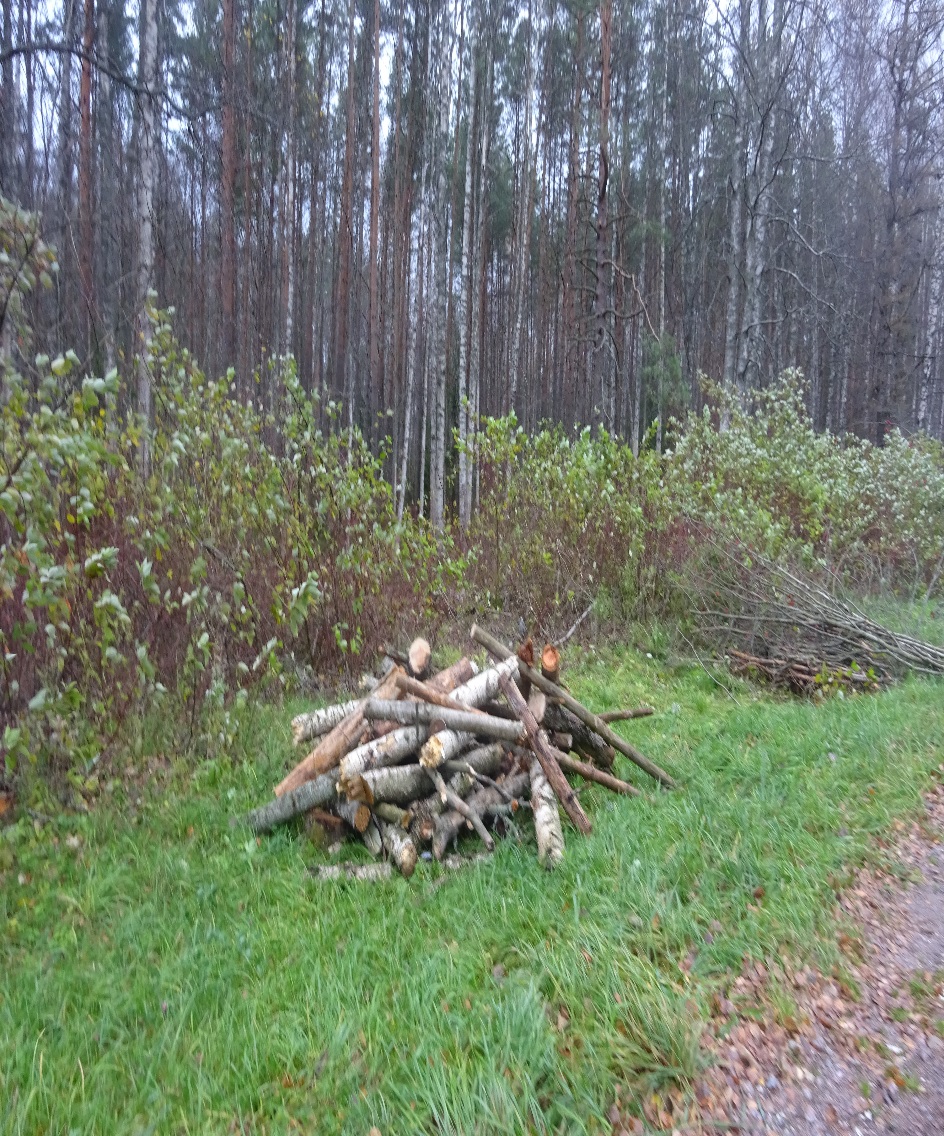 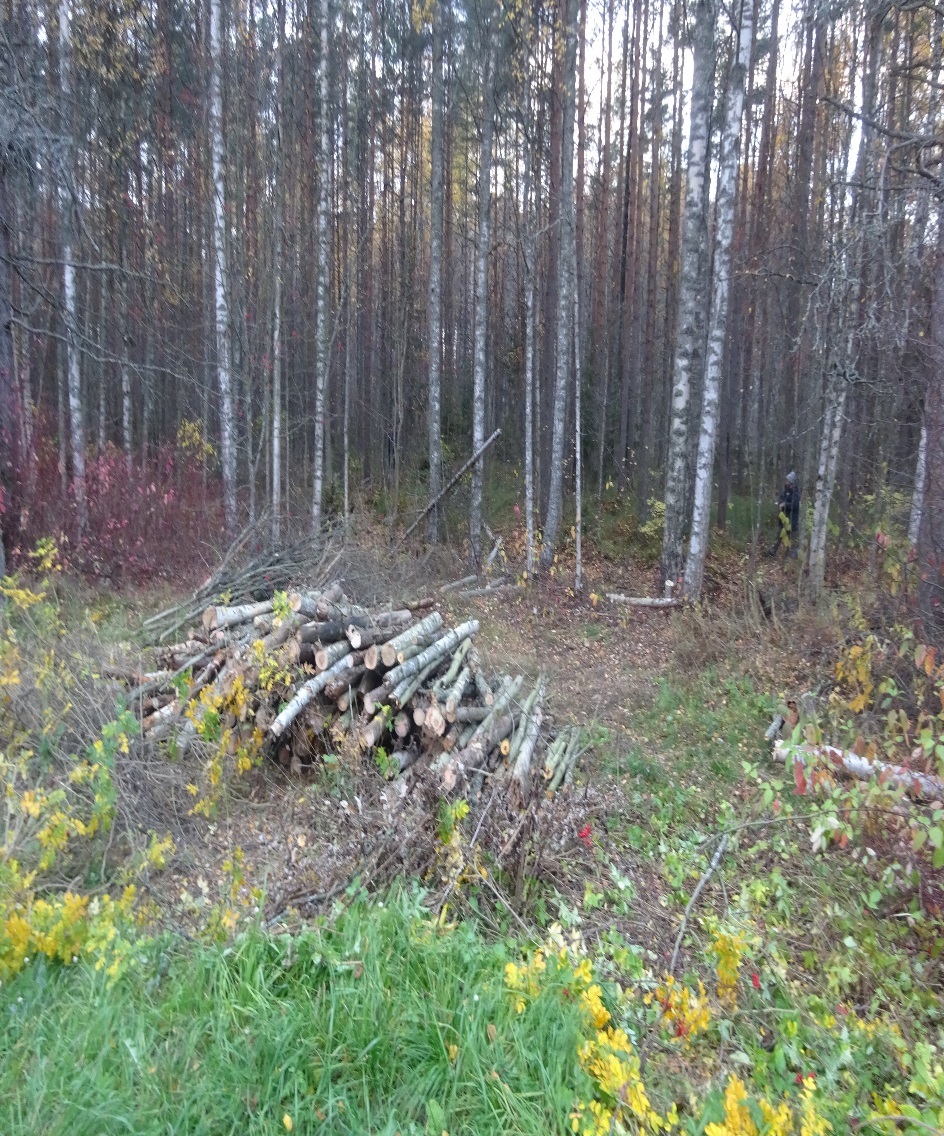 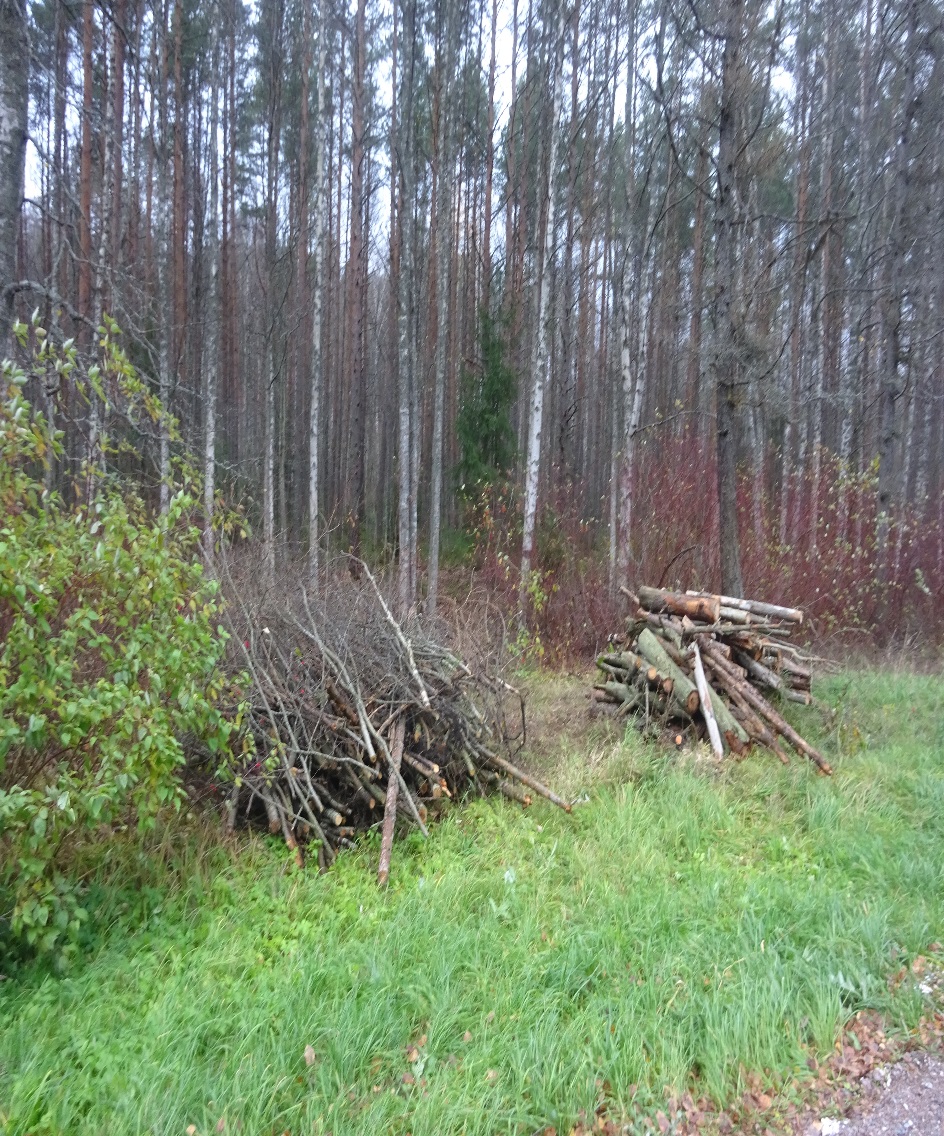 Работы по уборке и содержанию
муниципального сквера «Липовая аллея»
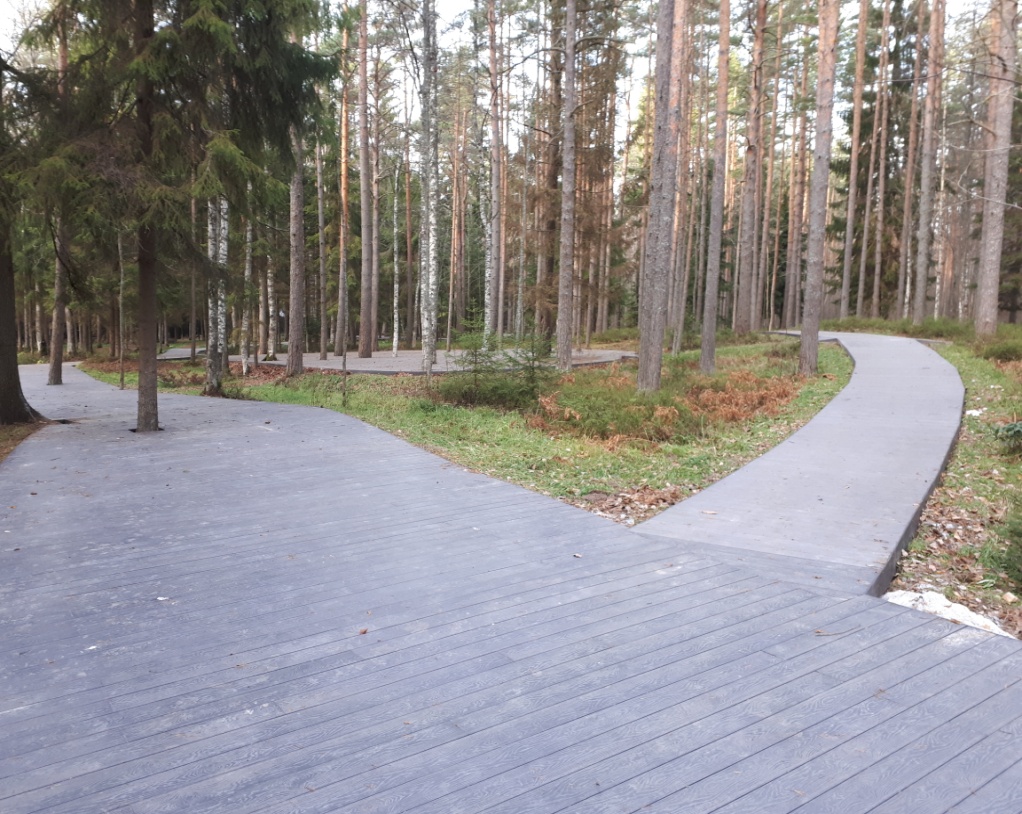 Создание (размещение), переустройство, восстановление и ремонт объектов зеленых насаждений, расположенных на территориях общего пользования местного значения на сумму 525 821,9 руб.
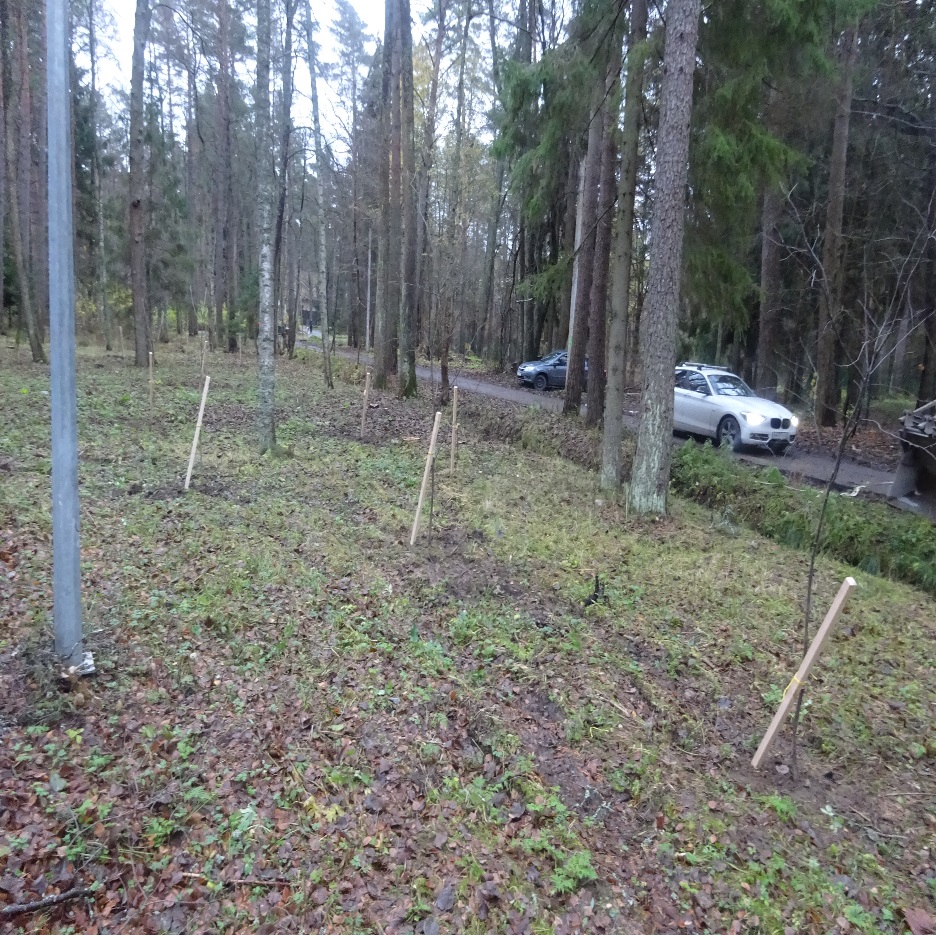 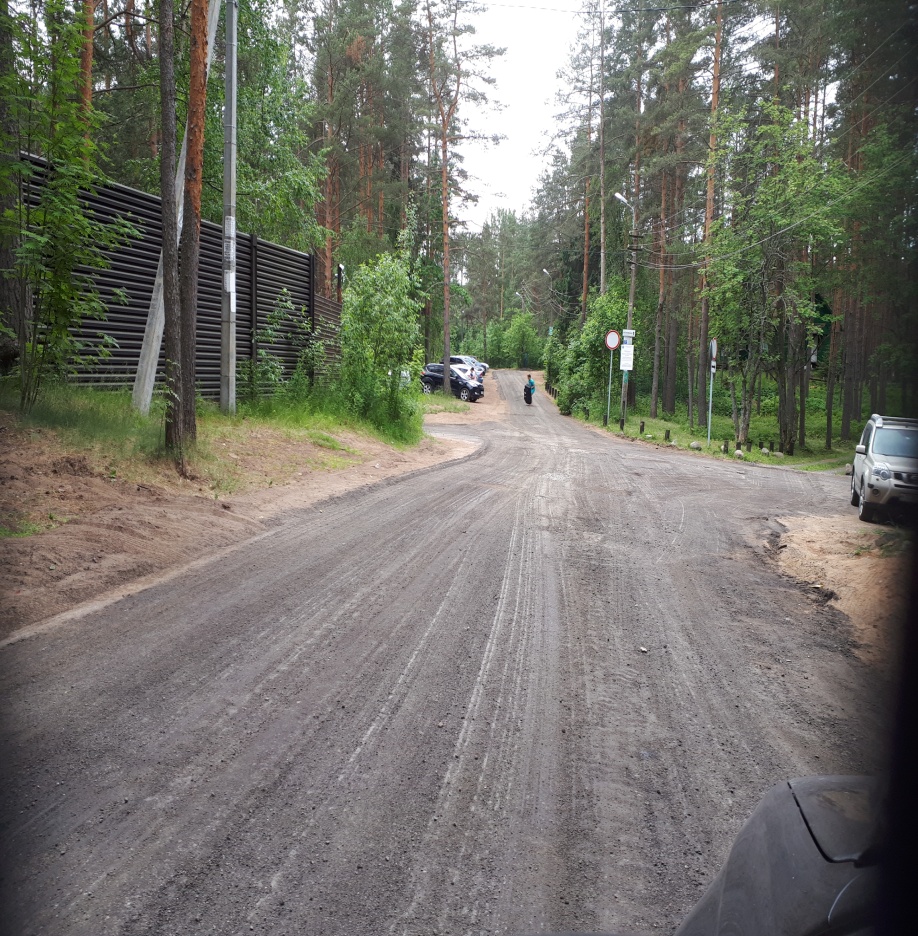 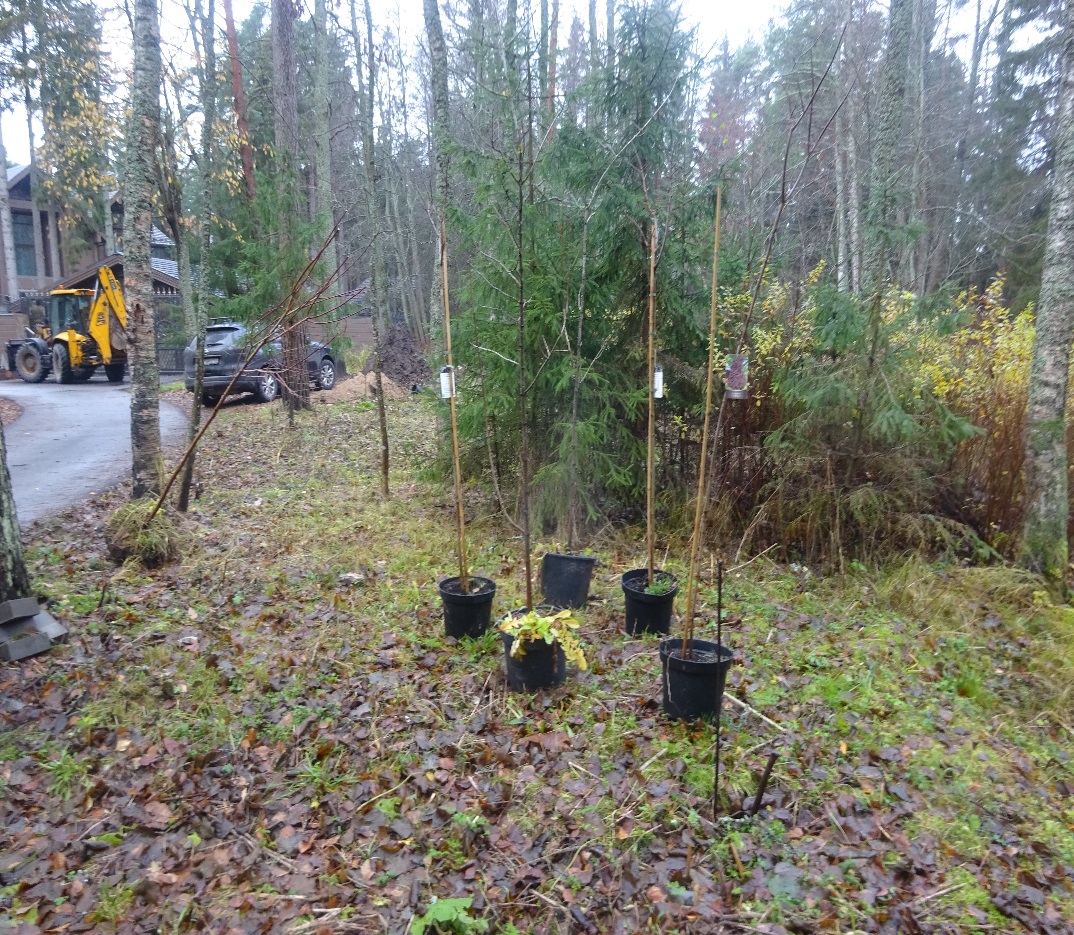 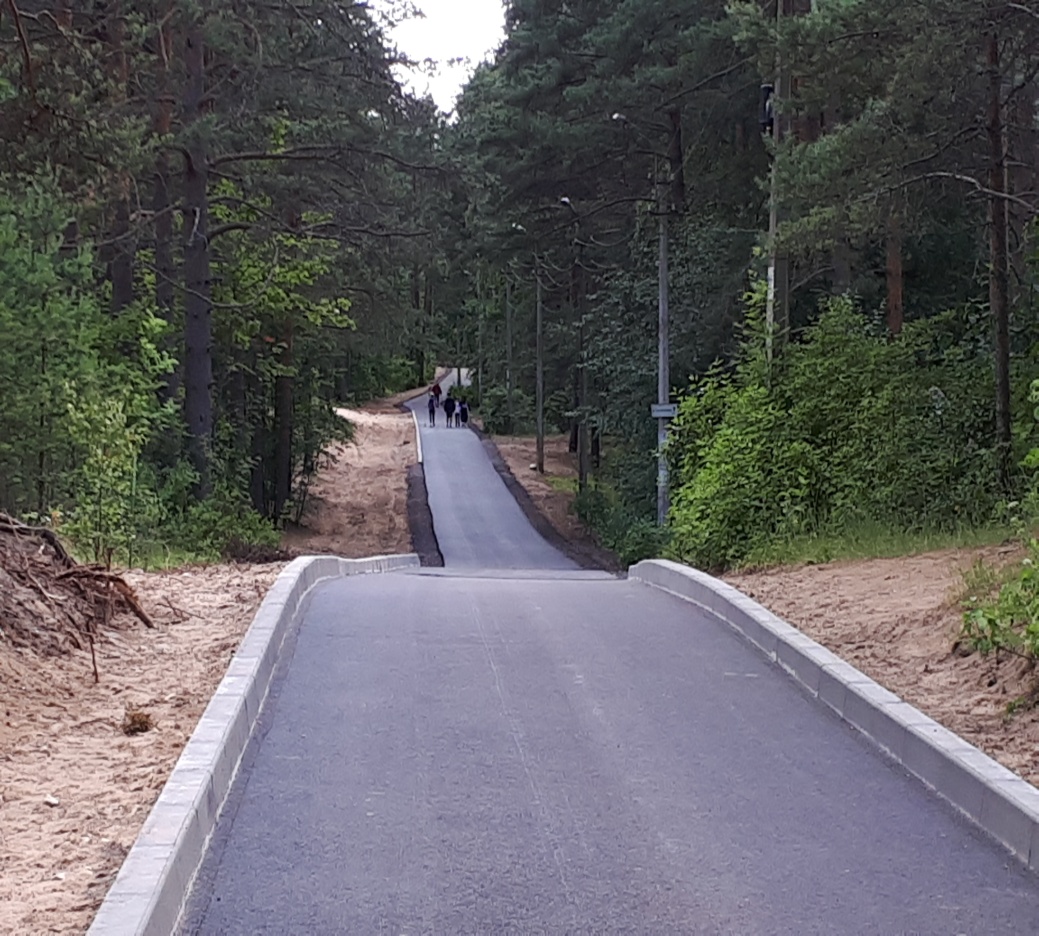 ул. 2-я Боровая, ул. Петровская
МОЛОДЕЖНАЯ ПОЛИТИКА
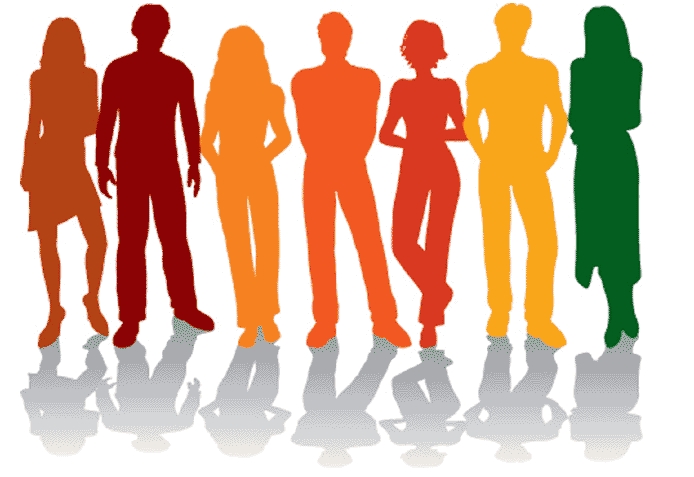 Организация и проведение мероприятий по военно-патриотическому воспитанию молодежи МО п. Солнечное  на сумму 70,0 тыс.руб.
Мероприятие ко Дню памяти жертв Блокады Ленинграда
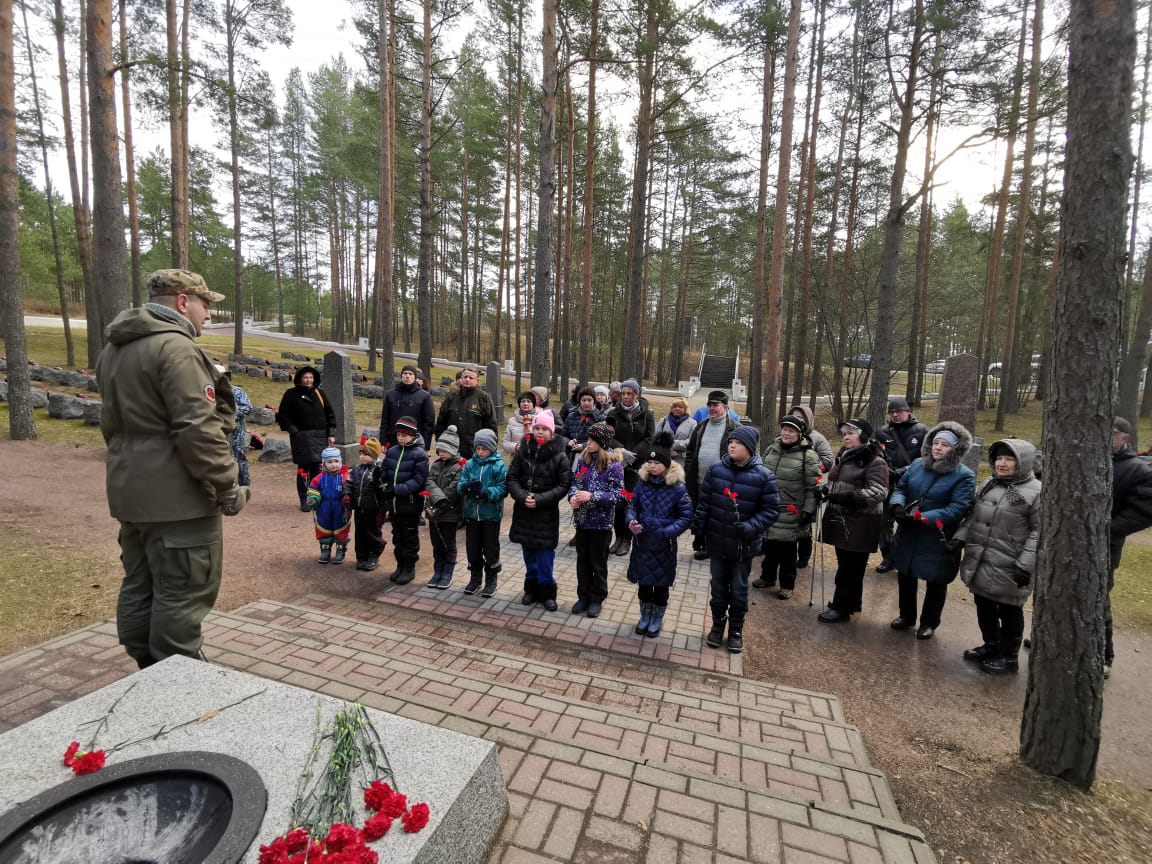 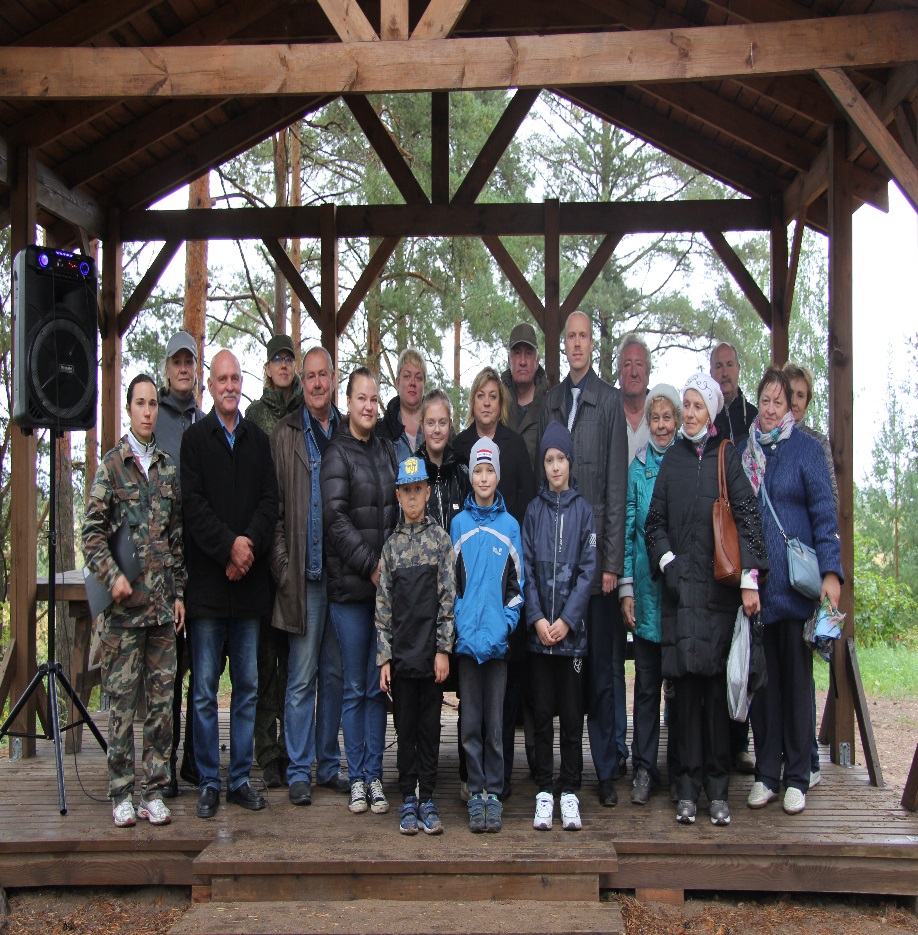 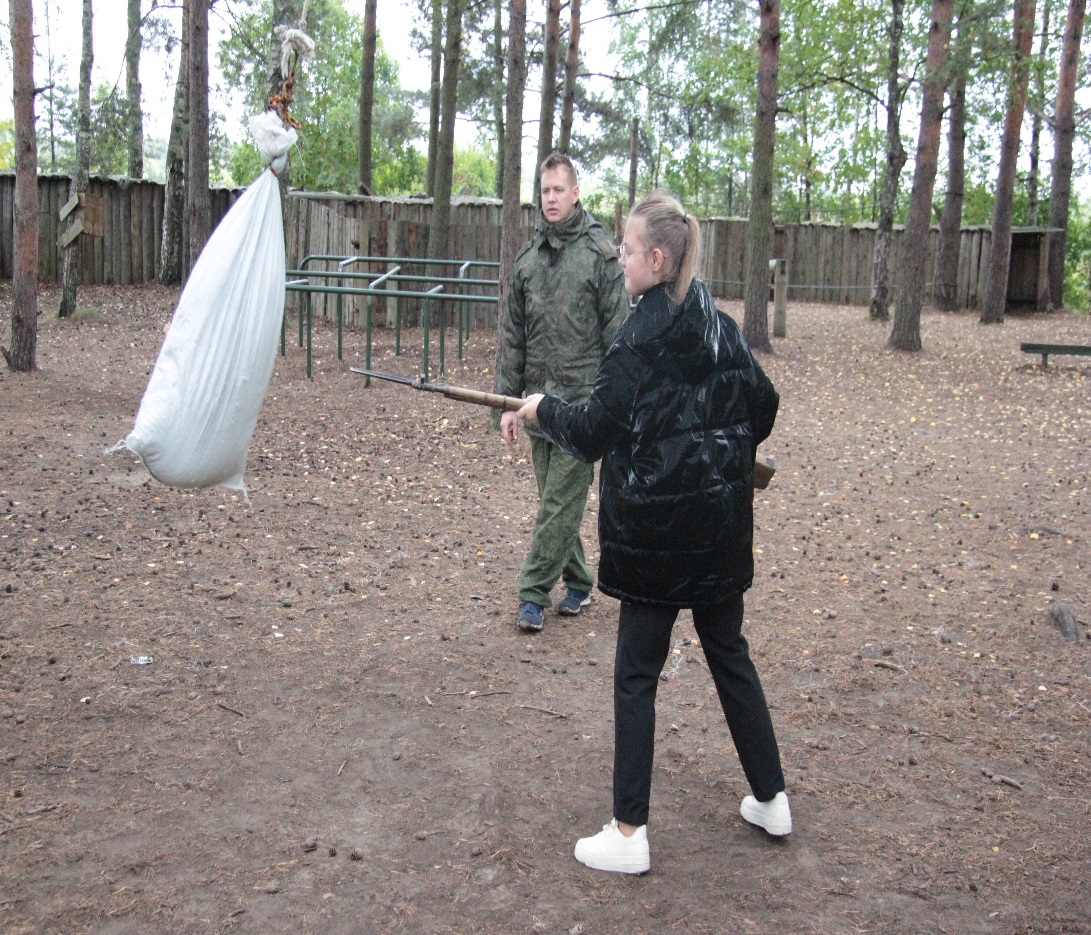 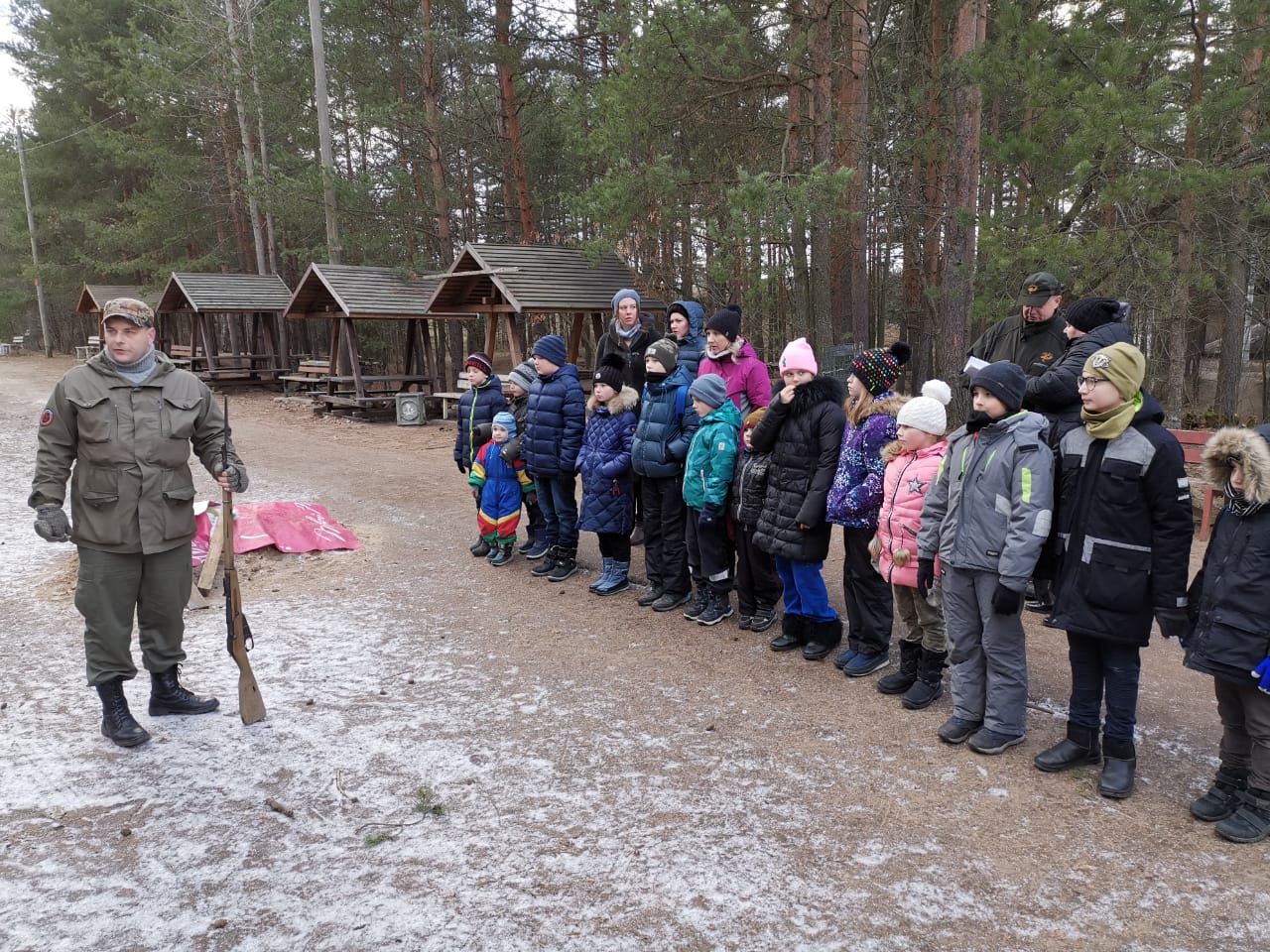 Расходы по разделу «Культура»  - досуговые мероприятия в 2021 году 
на сумму 1 430,0 тыс.руб.
«День защиты детей», «День знаний» - уличное досуговое мероприятие 
для молодежи
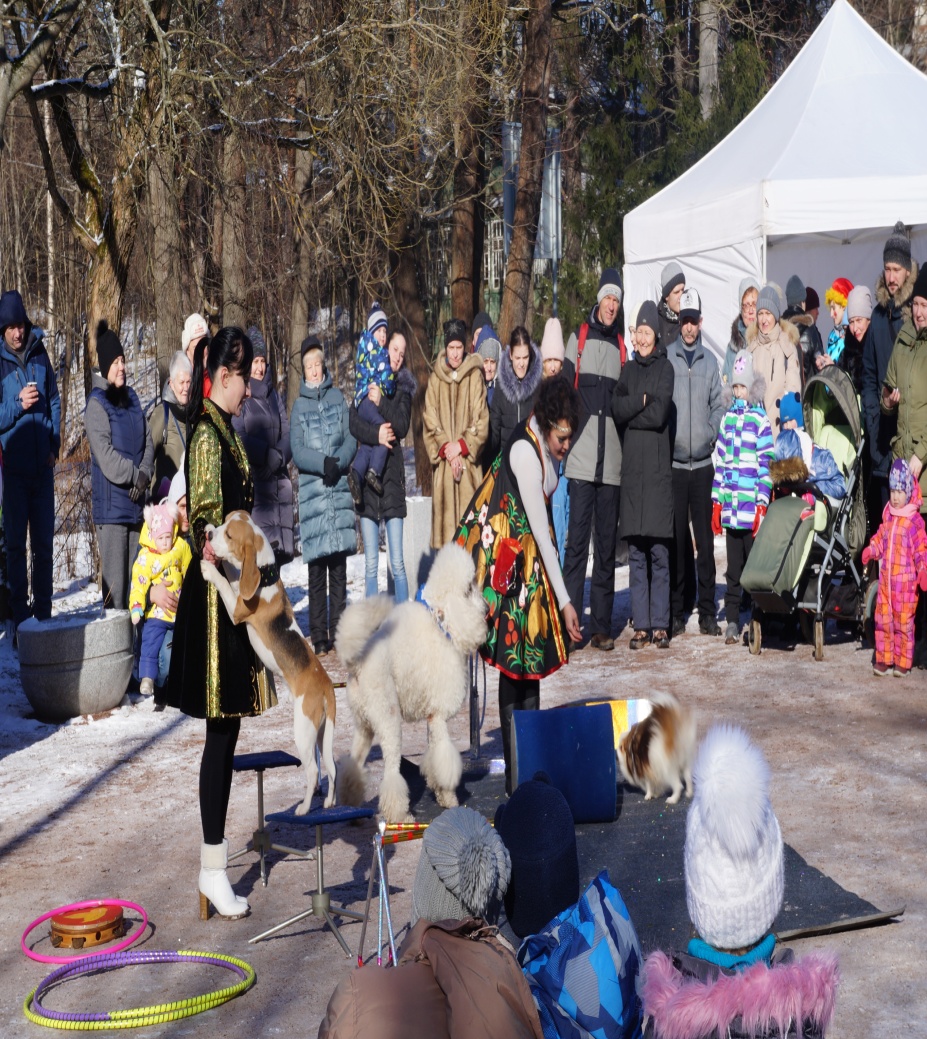 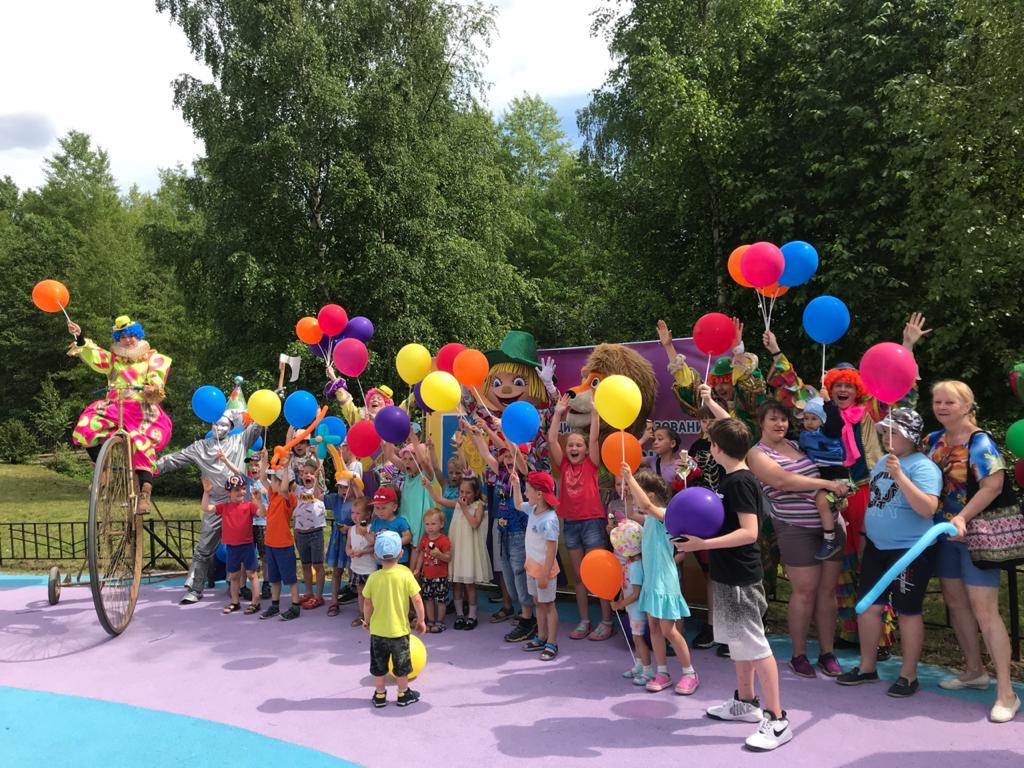 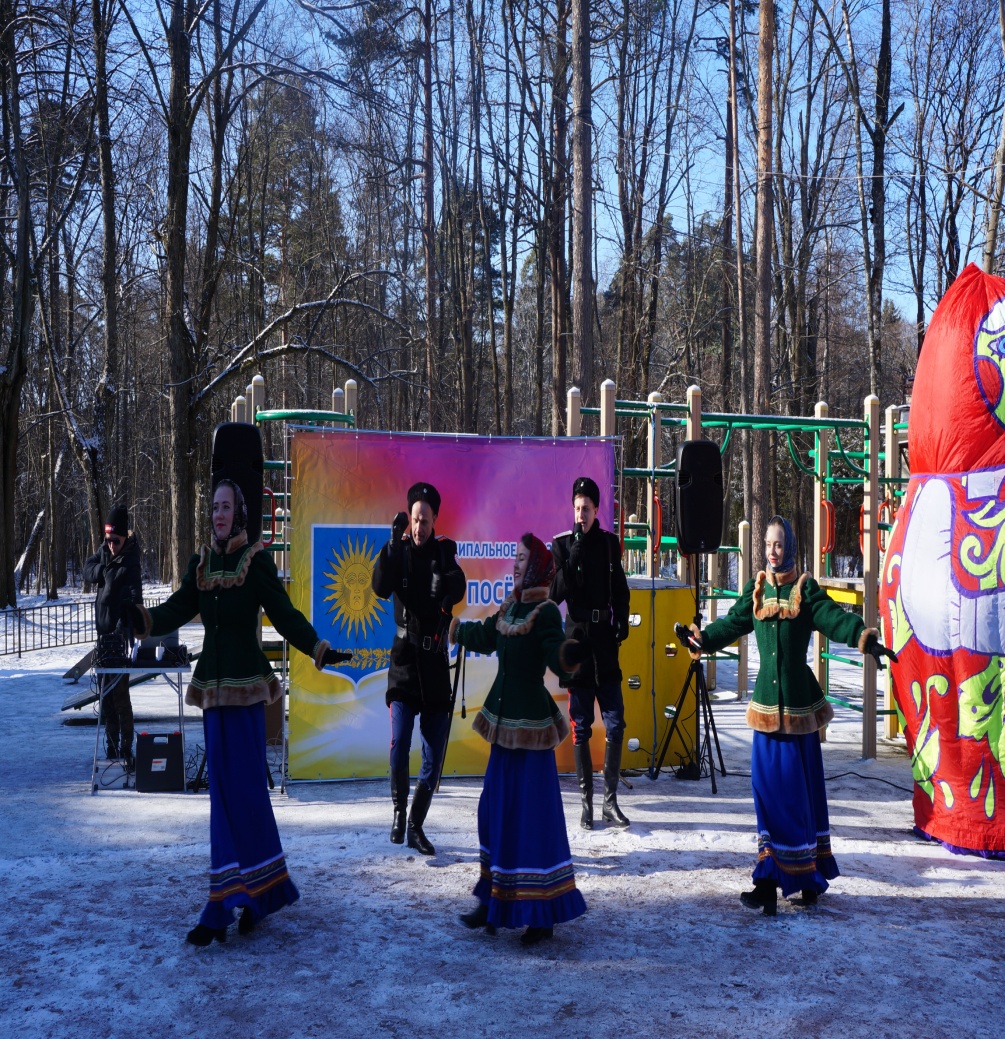 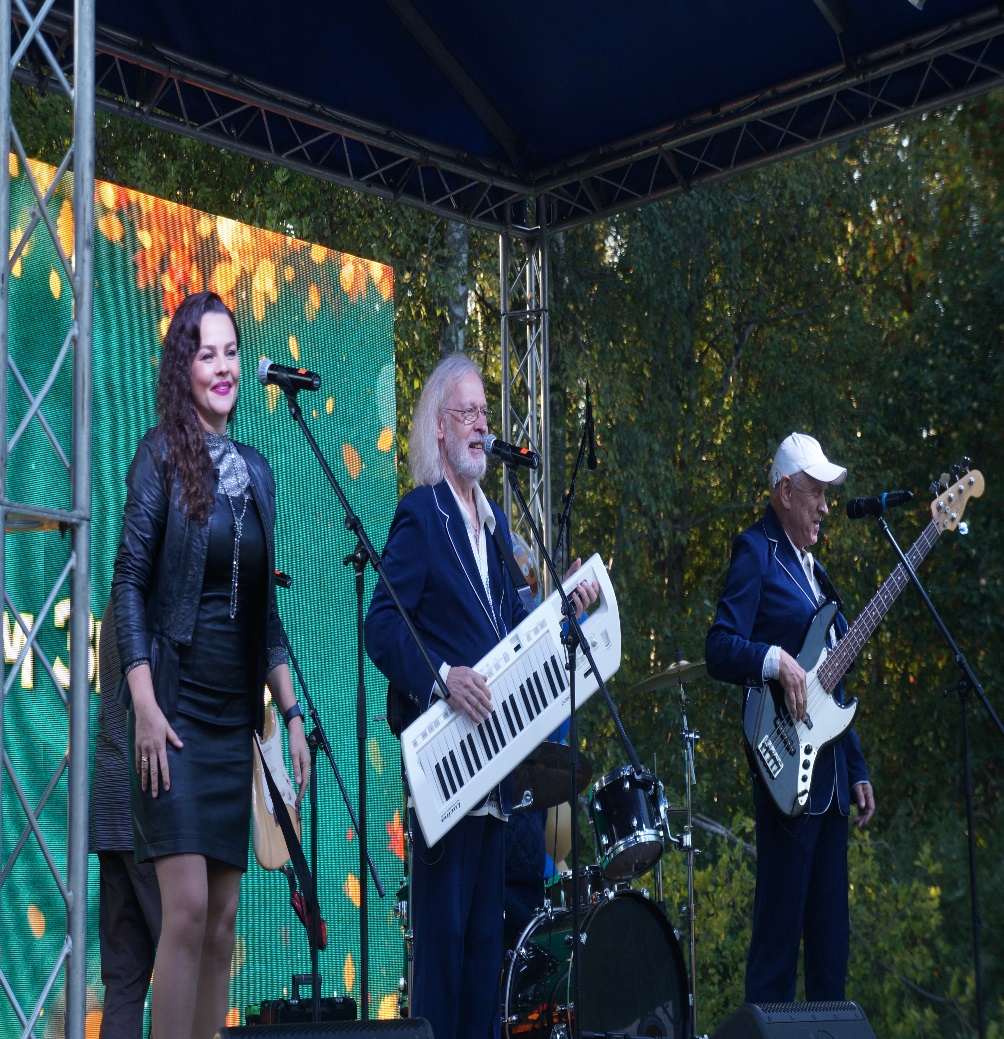 Расходы по разделу «Культура» досуговые мероприятия в 2021 году 
на сумму 910,0 тыс.руб.
Организация и проведение мероприятия «День семьи»
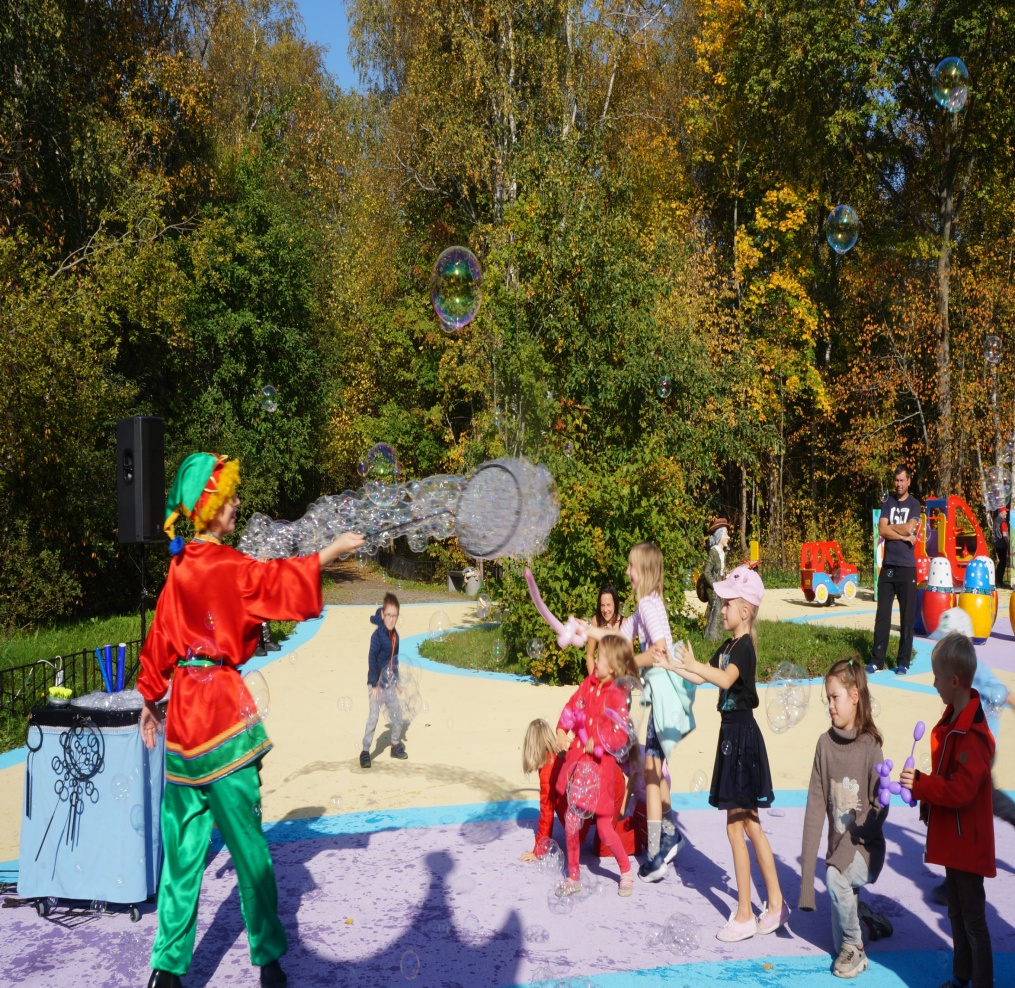 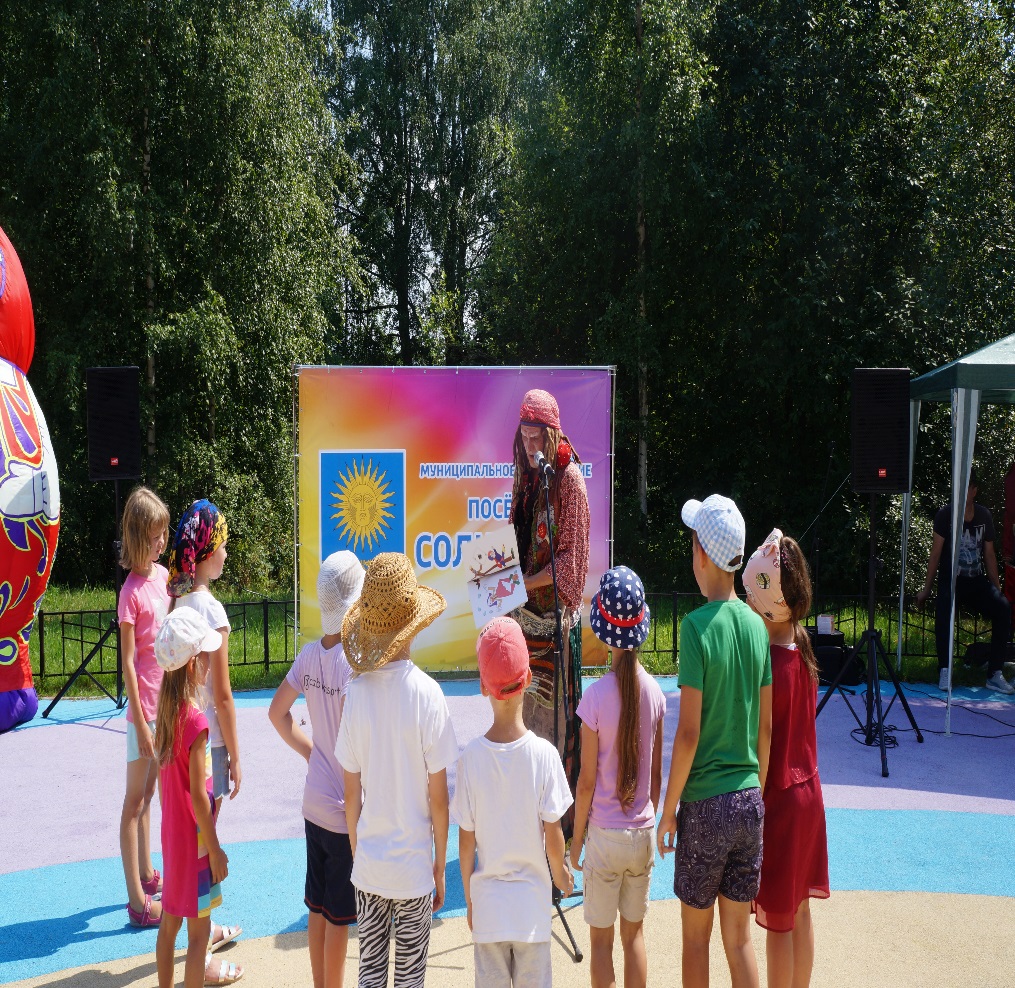 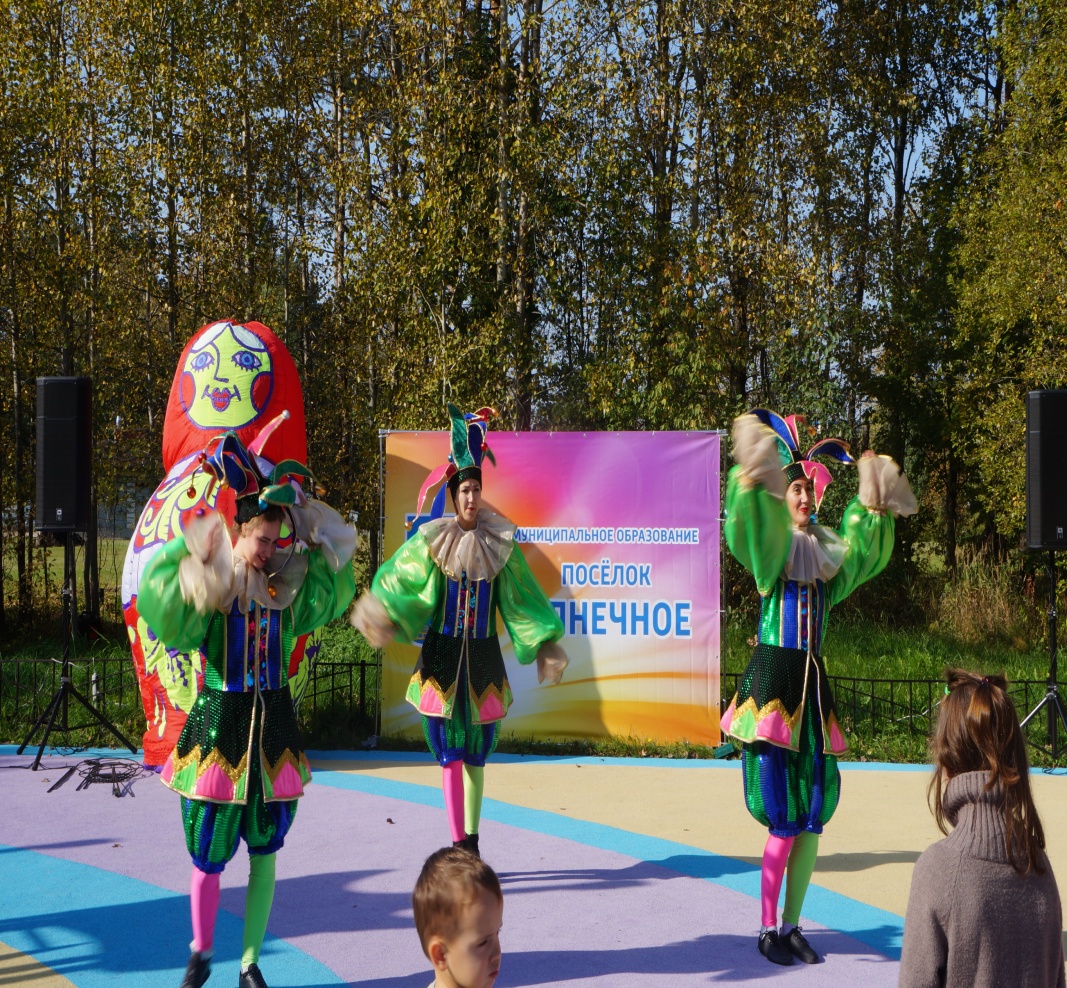 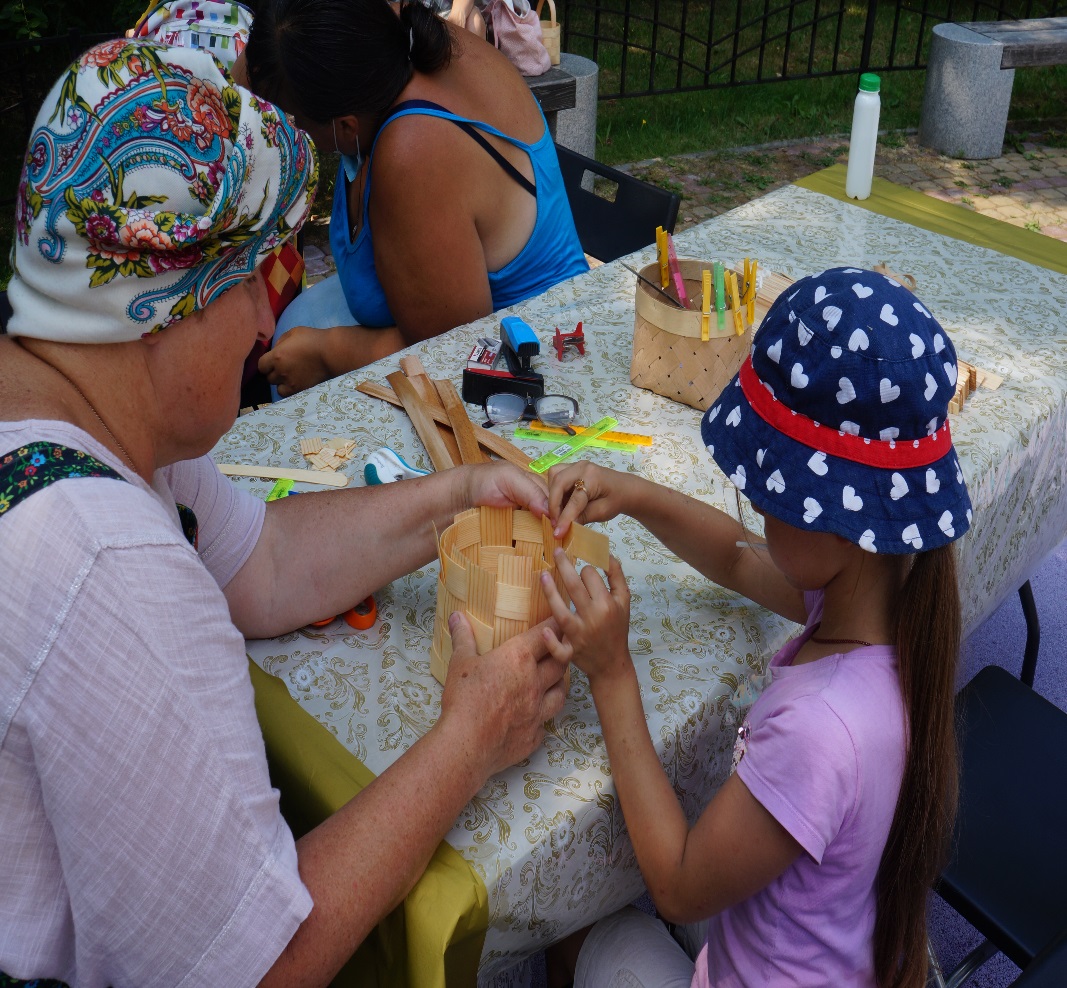 Уличное новогоднее мероприятие
Организация и проведение местных и участие в проведении городских праздничных мероприятий в 2021 году на сумму 515,0 тыс. руб.«День Победы»
Социальное обеспечение населения
- расходы на предоставление доплат к пенсии лицам, замещавшим муниципальные должности и должности муниципальной службы;

   расходы на оказание натуральной помощи в виде обеспечения топливом малообеспеченным гражданам, находящимся в трудной жизненной ситуации, нарушающей жизнедеятельность гражданин, которую они не могут преодолеть самостоятельно, составили 158,7 тыс.руб. (оказана натуральная помощь 20 жителям, общим объемом 80 м.куб.).
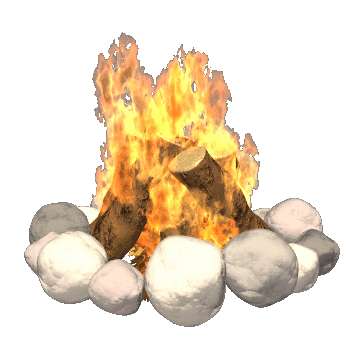 Социальное обеспечение населения
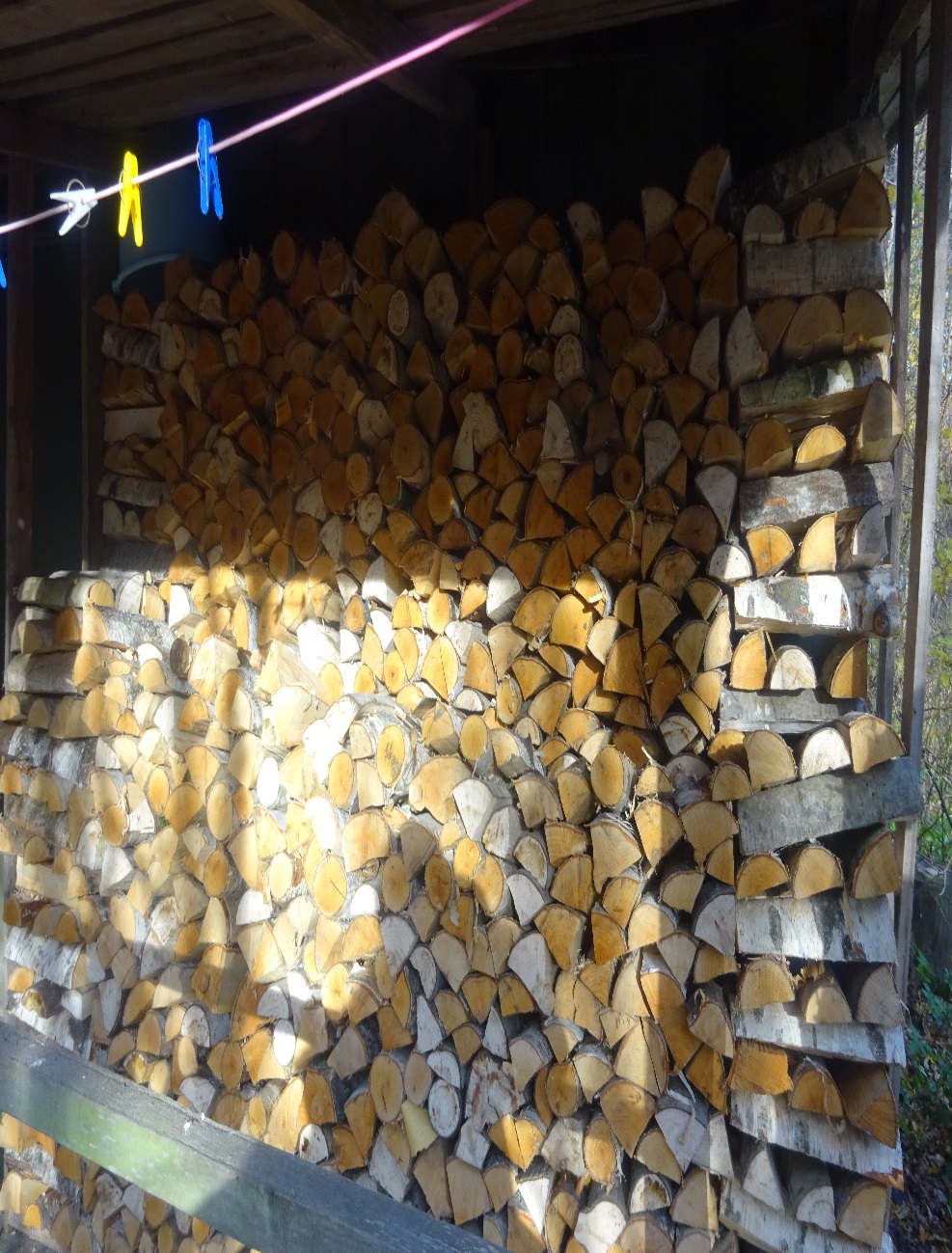 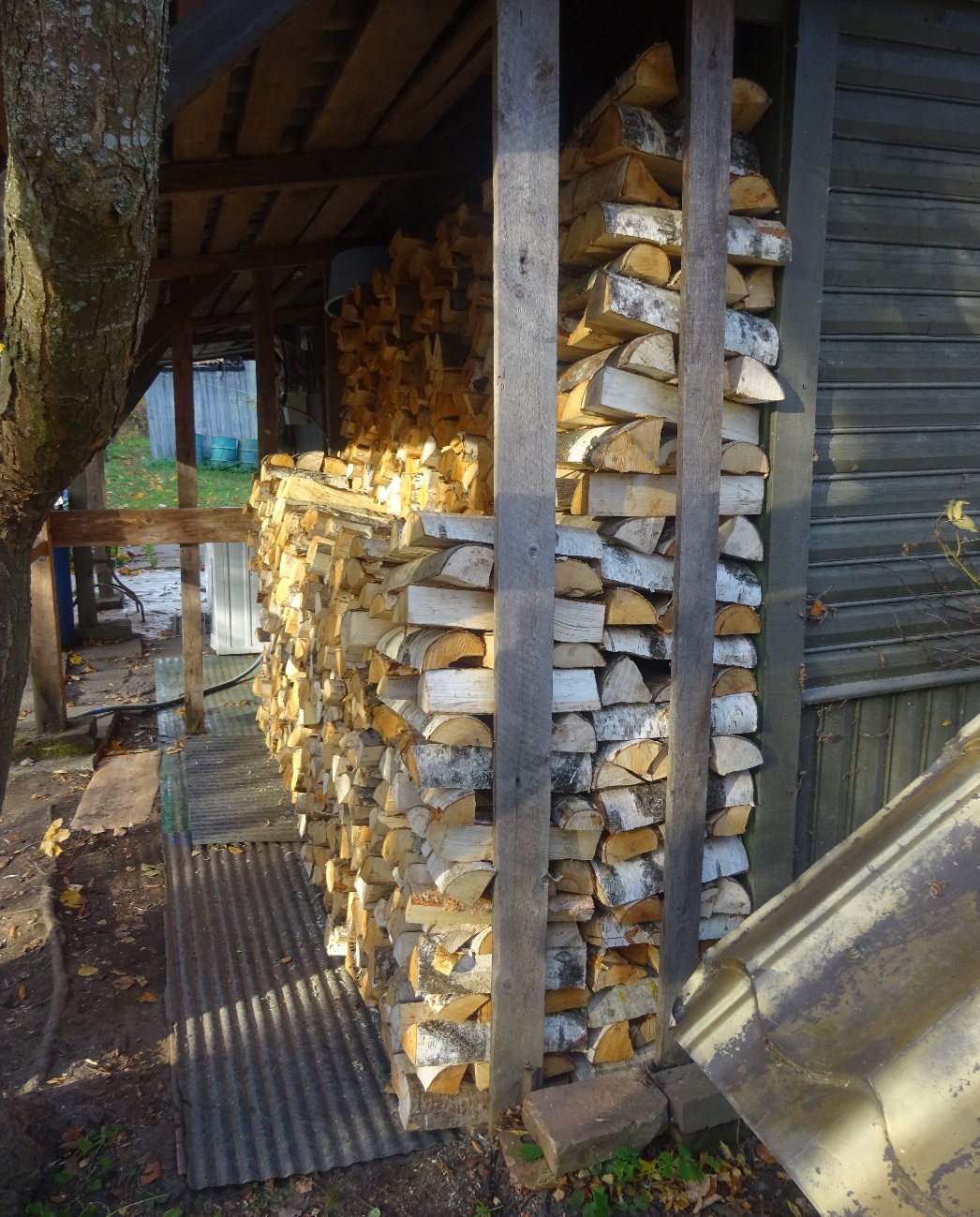 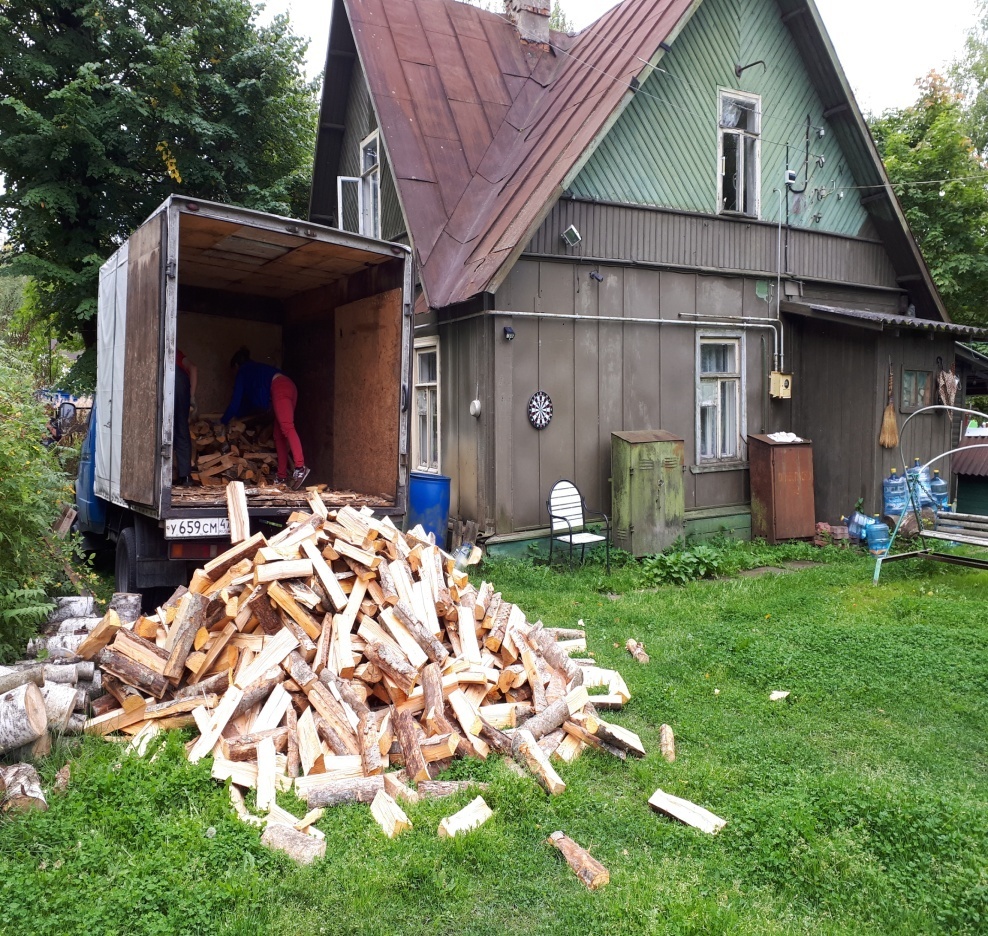 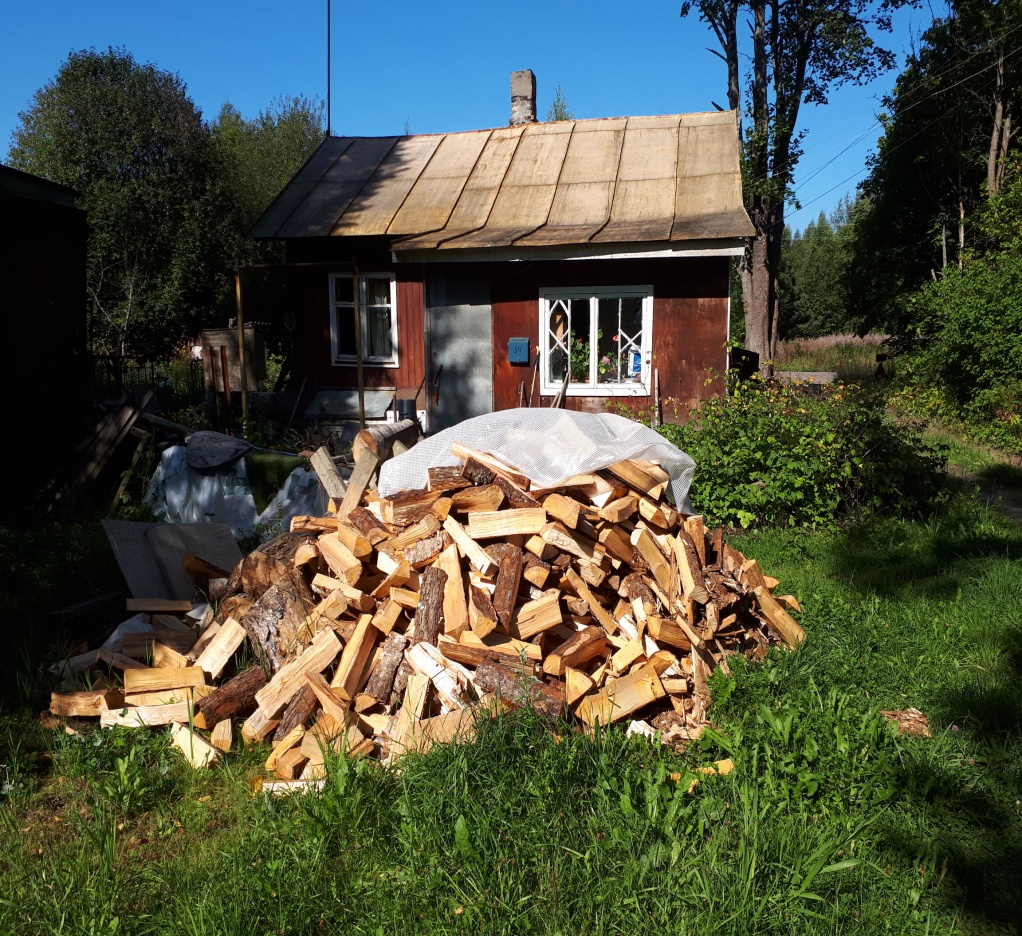 Физическая культура
Проведение физкультурно-оздоровительных мероприятий  для жителей поселка Солнечное – занятия на открытом воздухе с профессиональном тренером по фитнесу и оздоровительной гимнастике на сумму 174,0 тыс.руб.
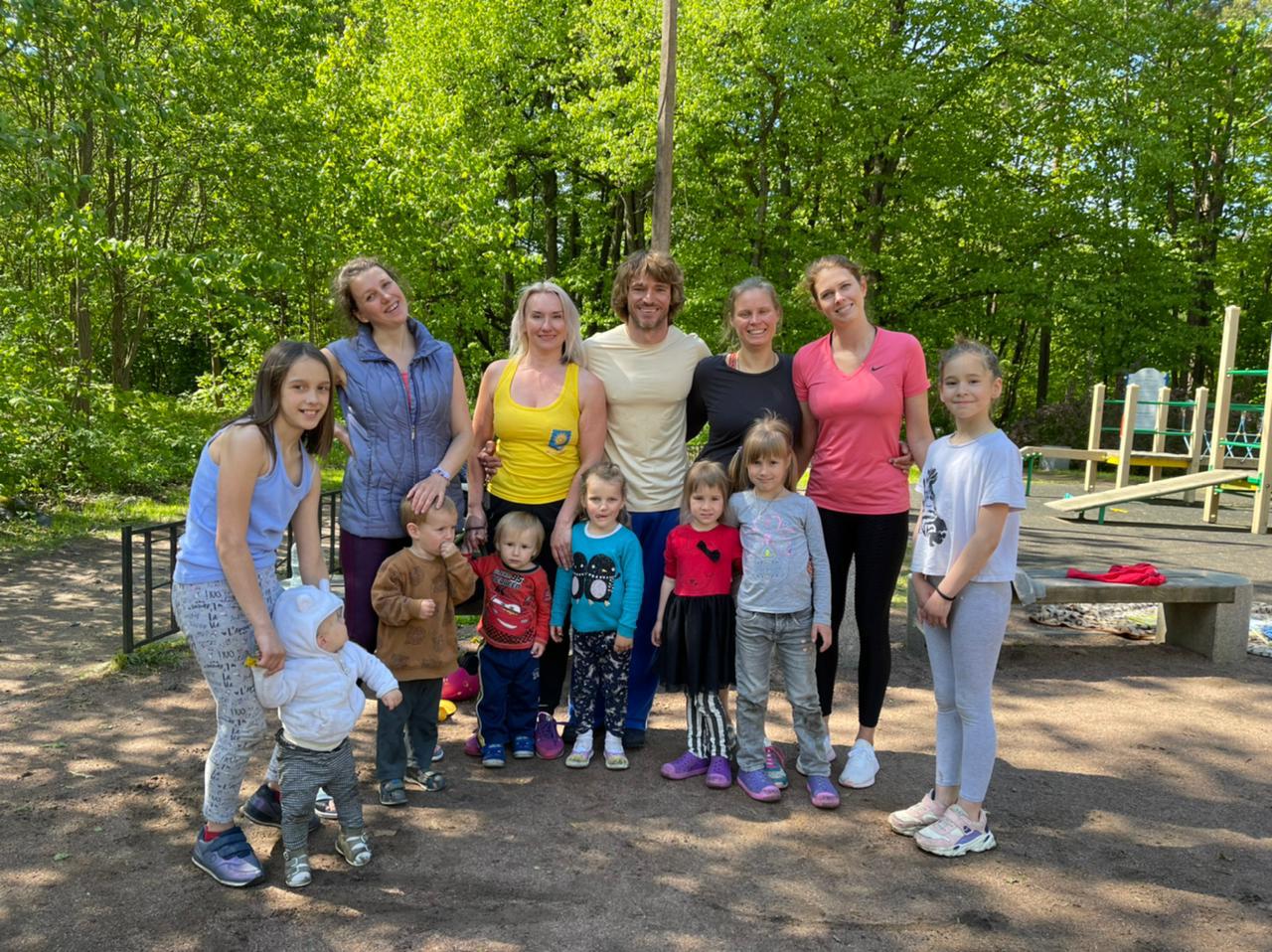 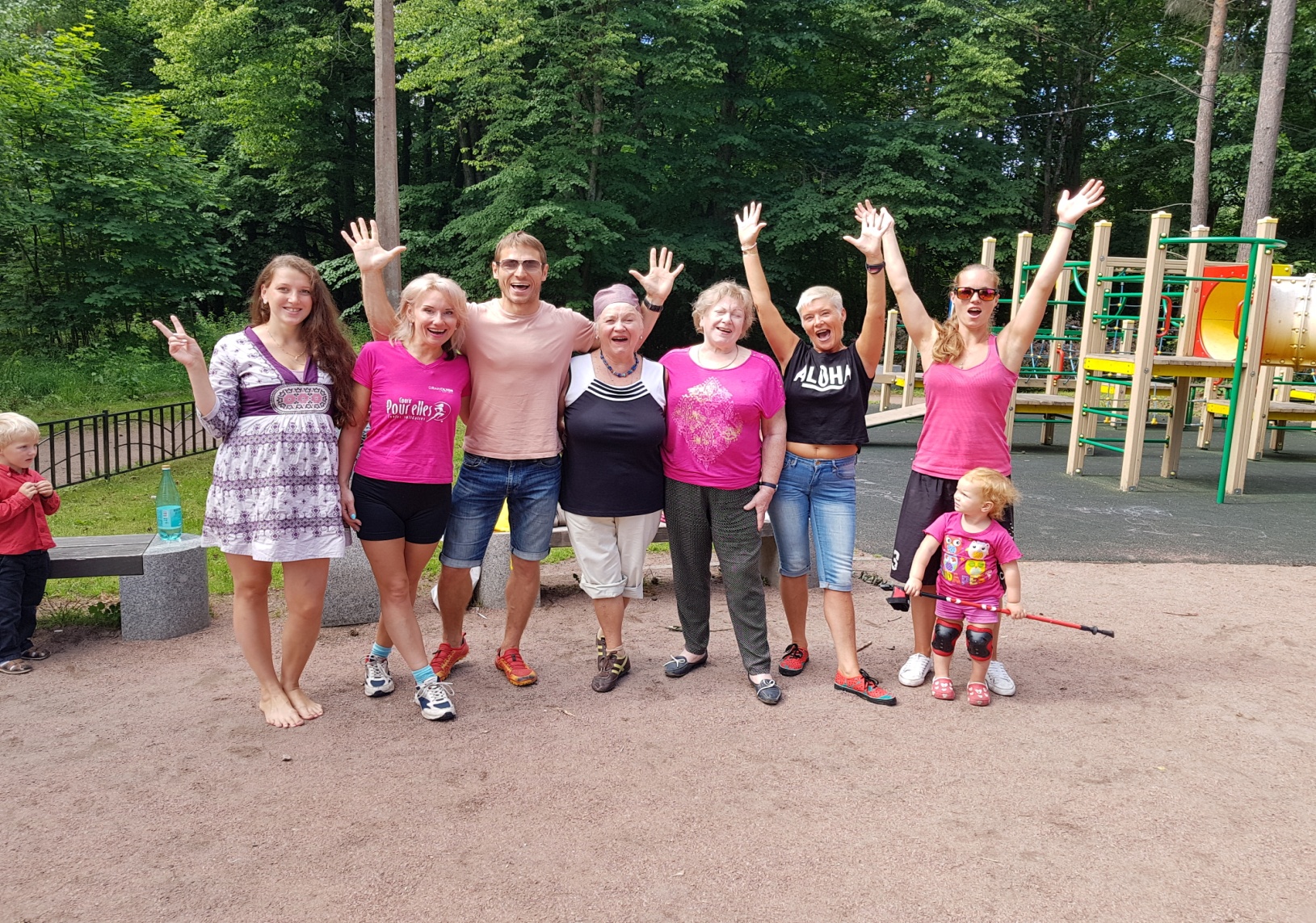 Периодическая печать и издательства
Подбор печатных материалов, верстка цифрового макета, изготовление печатного издания «Солнечные часы» на сумму 426,5 тыс. руб.
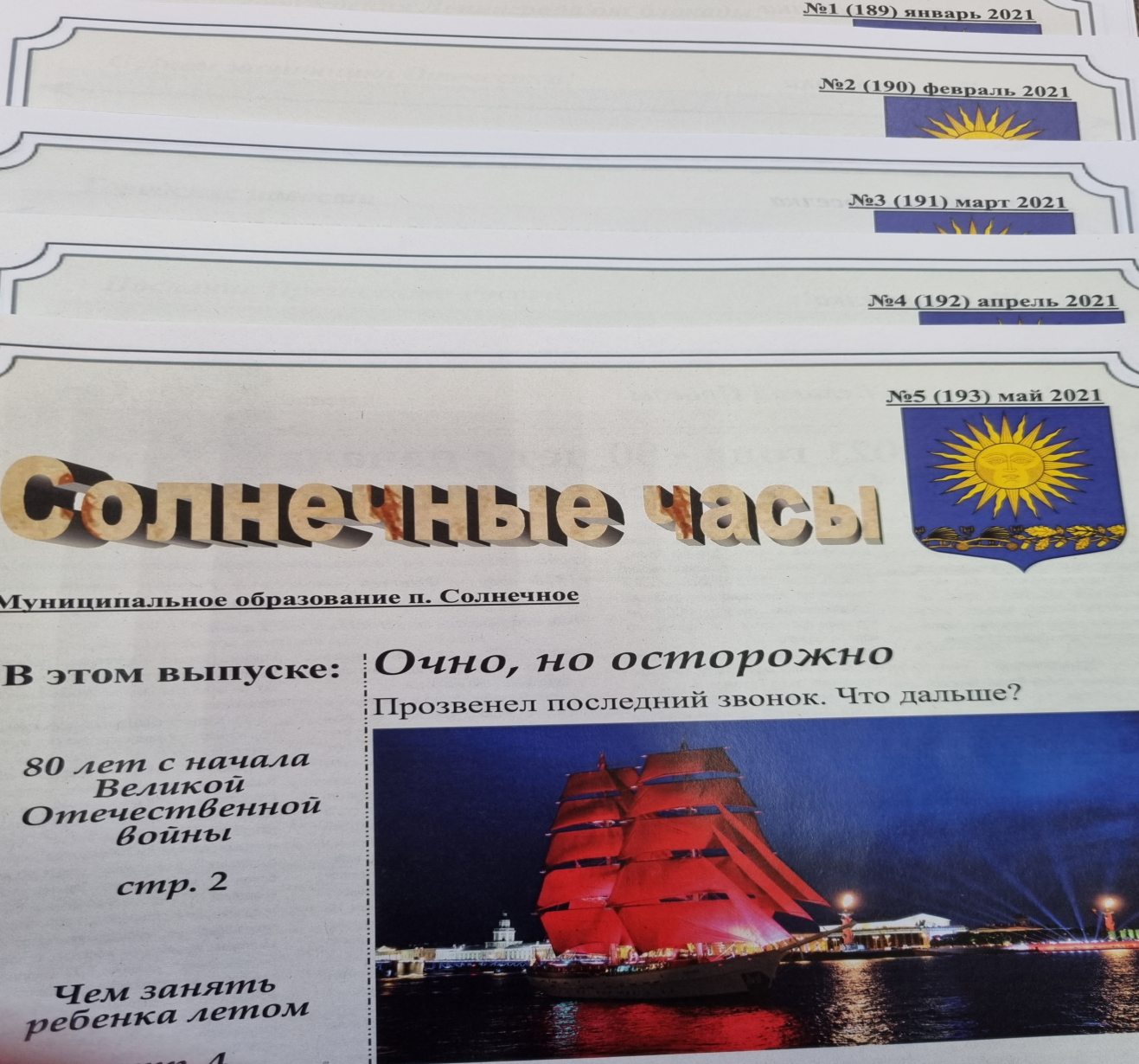 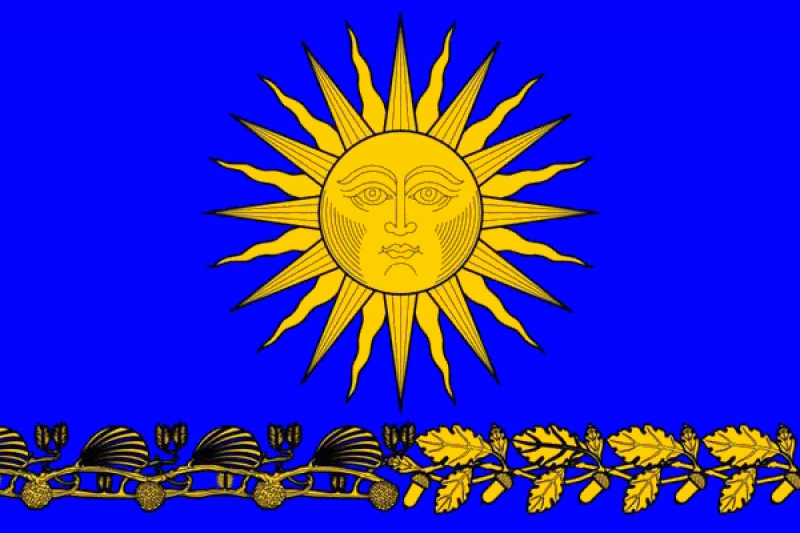 взаимодействие с государственными органами власти по вопросам не входящими в компетенцию муниципального образования

                                                                 Глава МС МО п. Солнечное    Сафронов М.А
Утверждение социального автобусного маршрута №304 с маршрутом перевозок Зеленогорск вокзал – Сестрорецк 38 квартал (по Зеленогорскому шоссе).
Произведен ремонт дорожного покрытия конечной остановки автобуса №306
По инициативе муниципалитета был сохранён автобусный маршрут 306 маршрутом (Сестрорецк, Курортная улица- детский Санаторий Солнечное).
Благоустройство родника на Ленинградской улице
Установка нерегулируемого светофора на Зеленогорском шоссеутверждение плана на установку стационарного светофора и шумовых полос в 2022 году
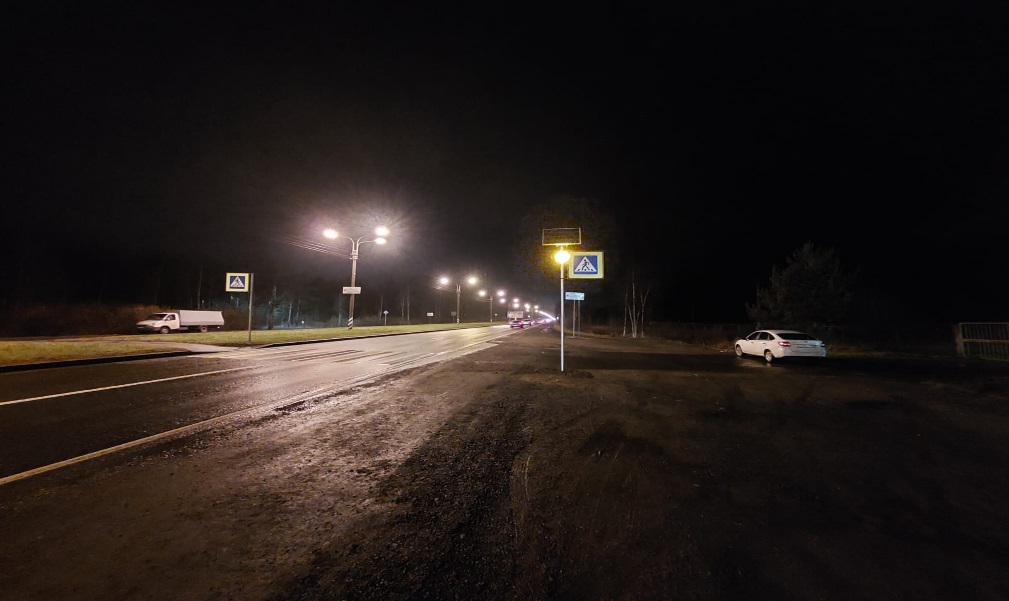 Благоустройство пешеходной дорожки у садоводства Солнечное от Тенистой к Совхозной улице
Ремонт пешеходной дрожки в районе библиотеки
Изменение дорожного движения на территории поселка
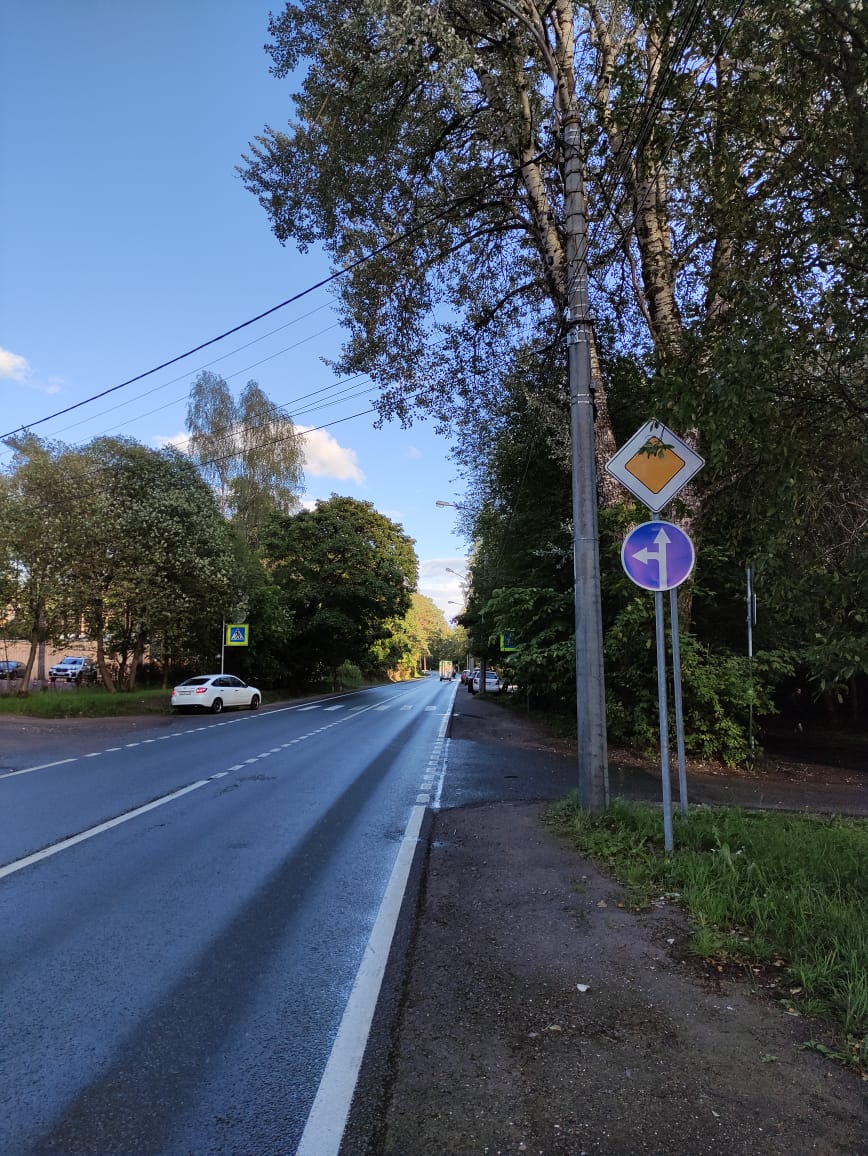 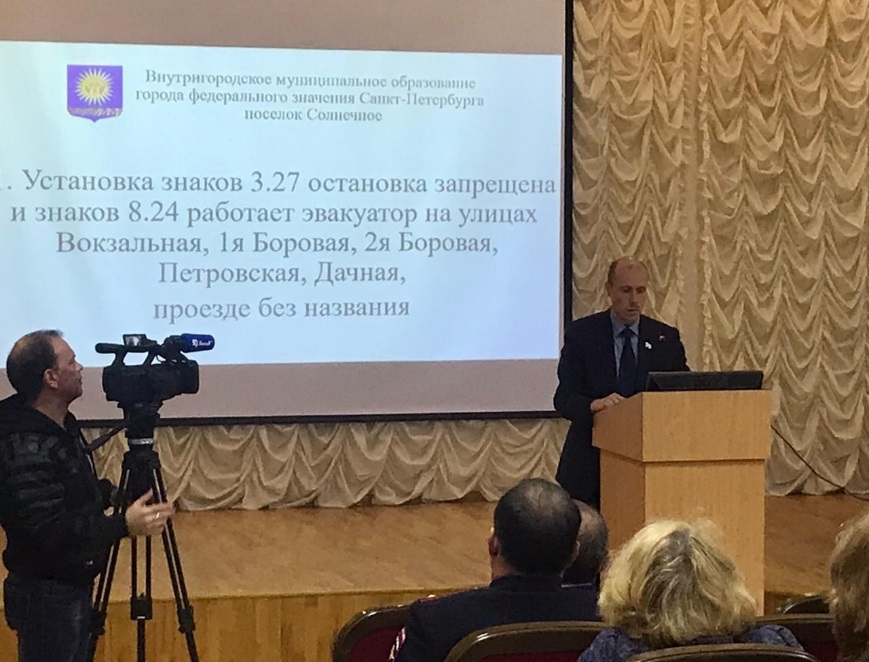 Произведен ремонт дренажной канавы около библиотеки
Установка нерегулируемого пешеходного перехода через Приморское шоссе с ул.Колхозная
Произведена рубка 28 аварийных деревьев угроз
Спортивная площадка Советская 9
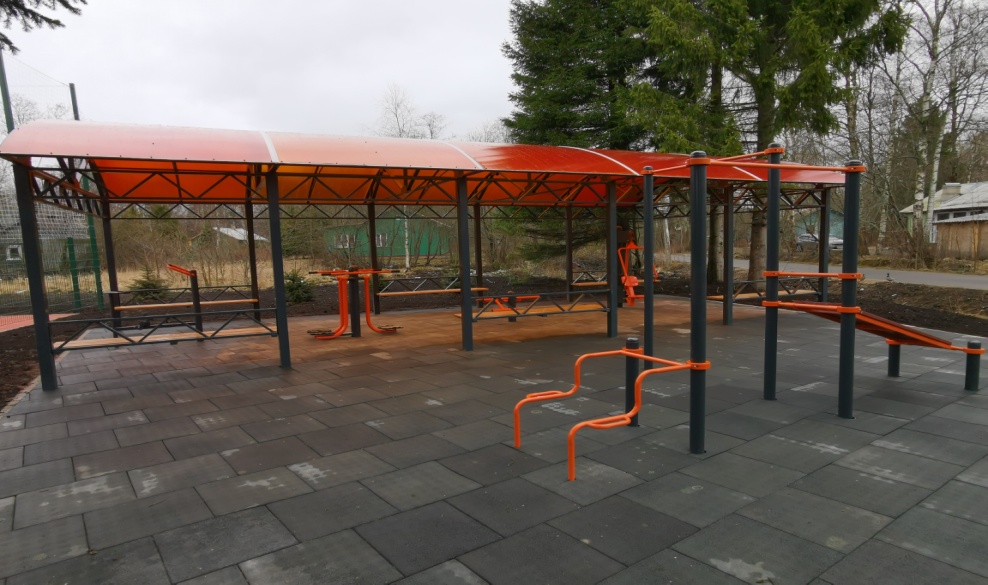 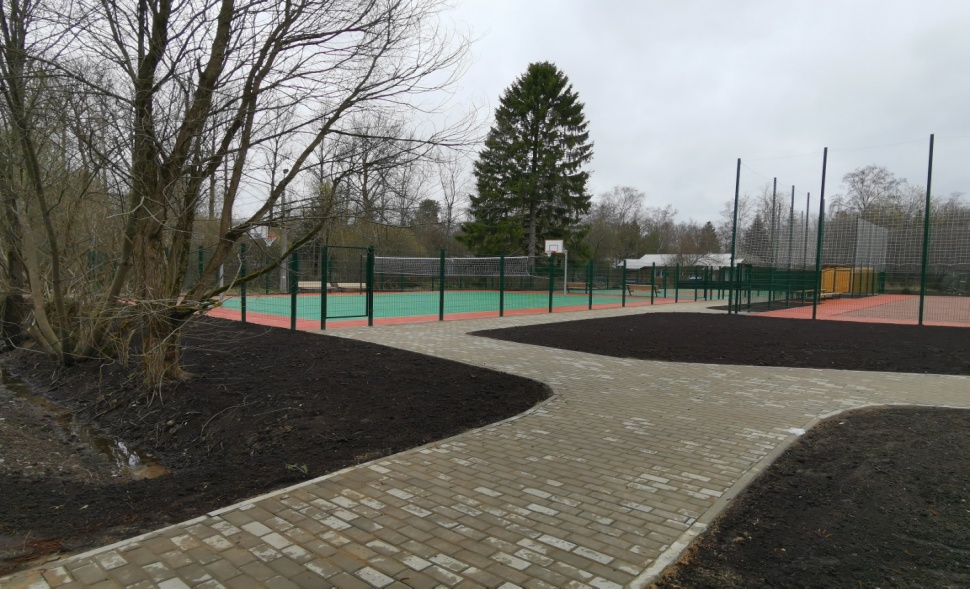 Утверждена единая программа освещения посёлка Солнечное до 2024 года
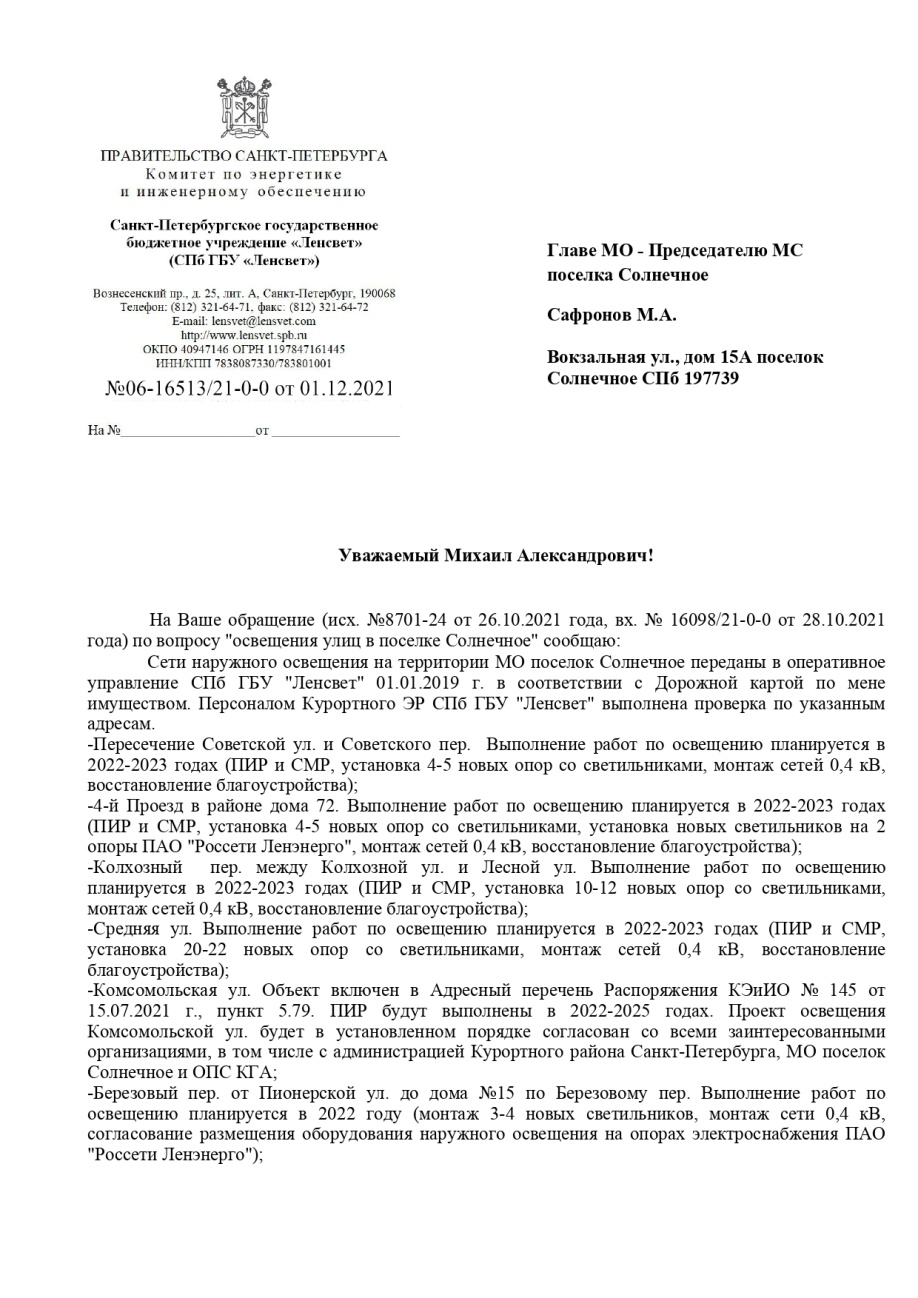 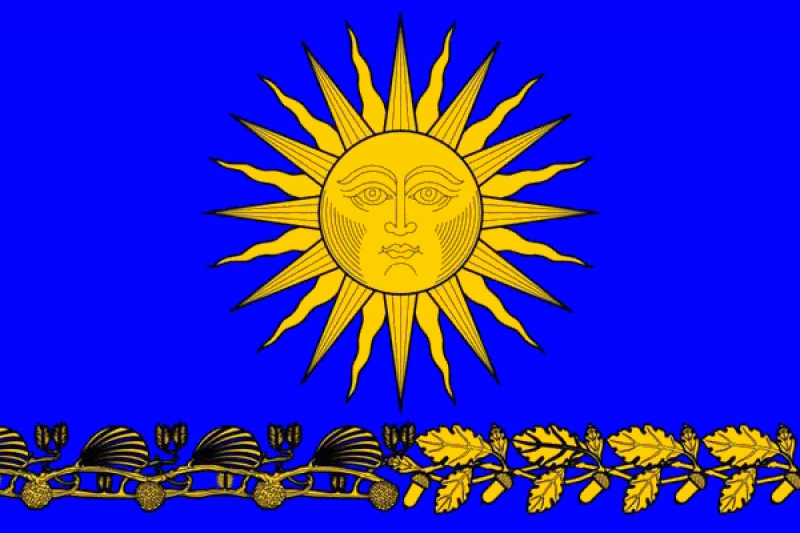 СПАСИБО ЗА ВНИМАНИЕ